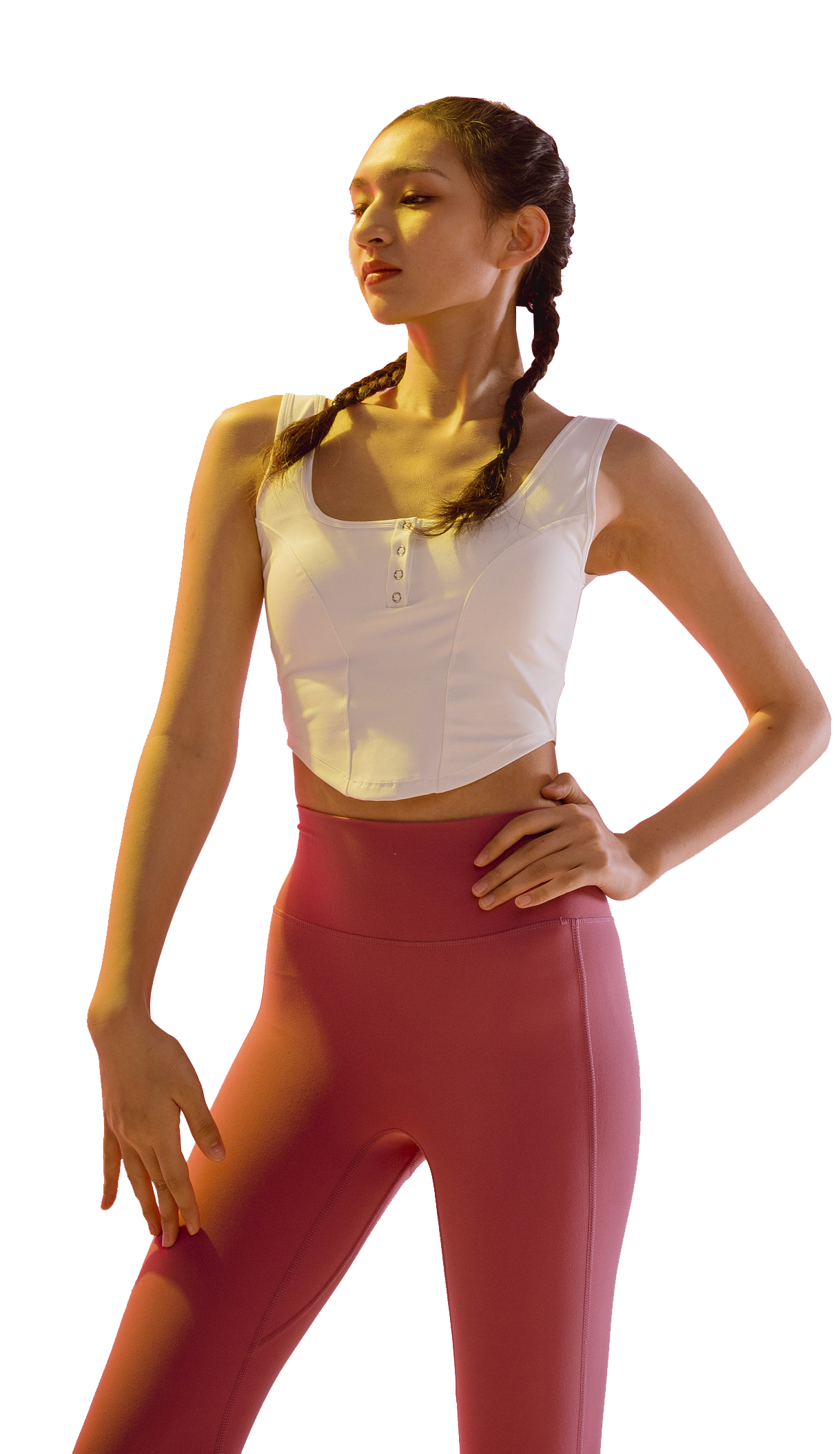 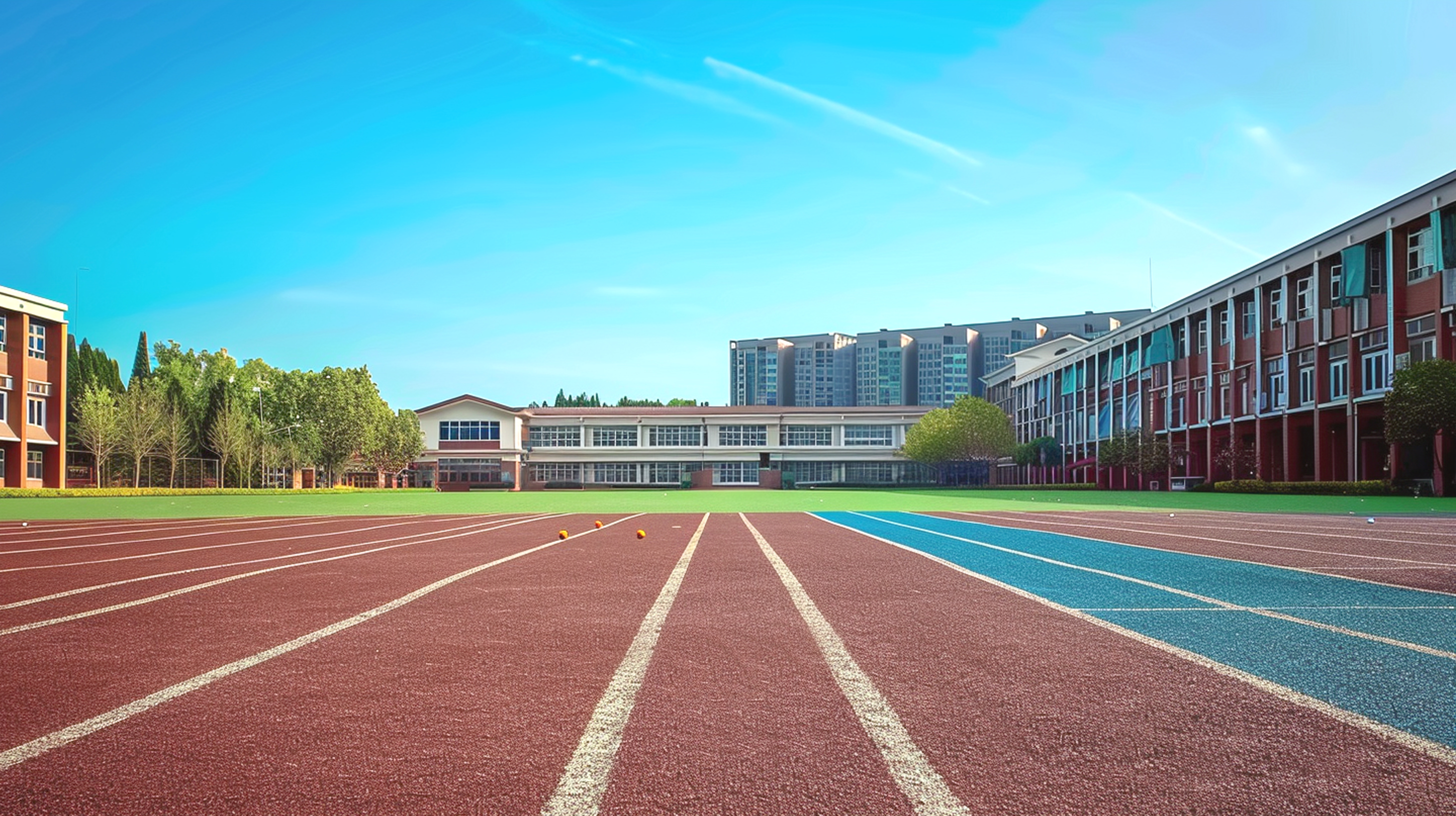 水平五体操模块一教学设计
汇报人
王月
汇报时间
2025.7
模块信息元素
模块目标
模块教材分析
02
03
01
模块学情分析
模块主要教学内容
模块教学重难点
06
04
05
模块开放式学习环境
模块过程结构图
模块检测内容及评价
目录
07
08
09
模块教学反思
模块作业设计
课时教学设计
10
11
12
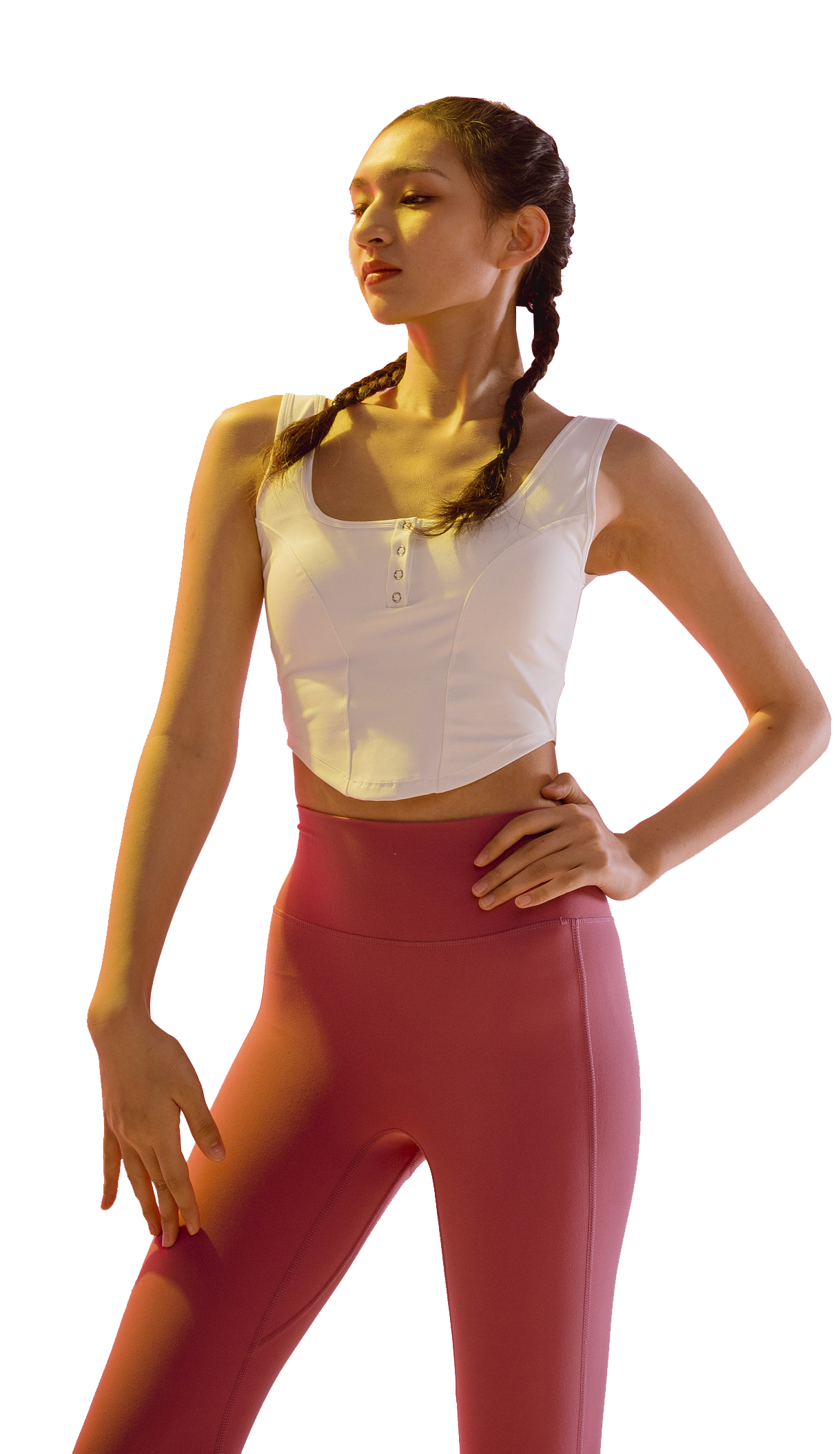 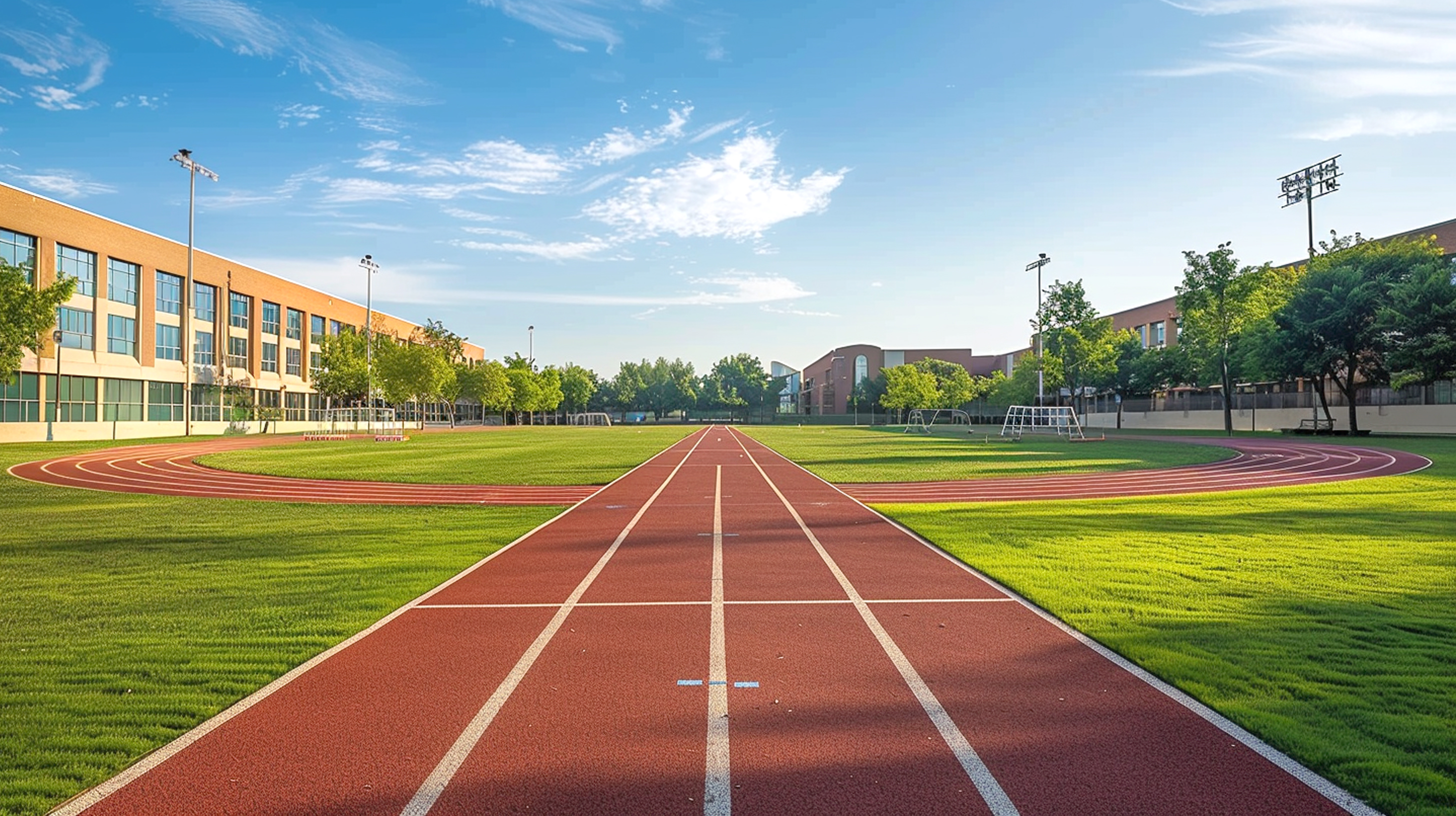 01
PART
模块信息元素
主题与课时
主题
主题：水平五体操模块一
课时
课时：18课时
适用年级：高一年级
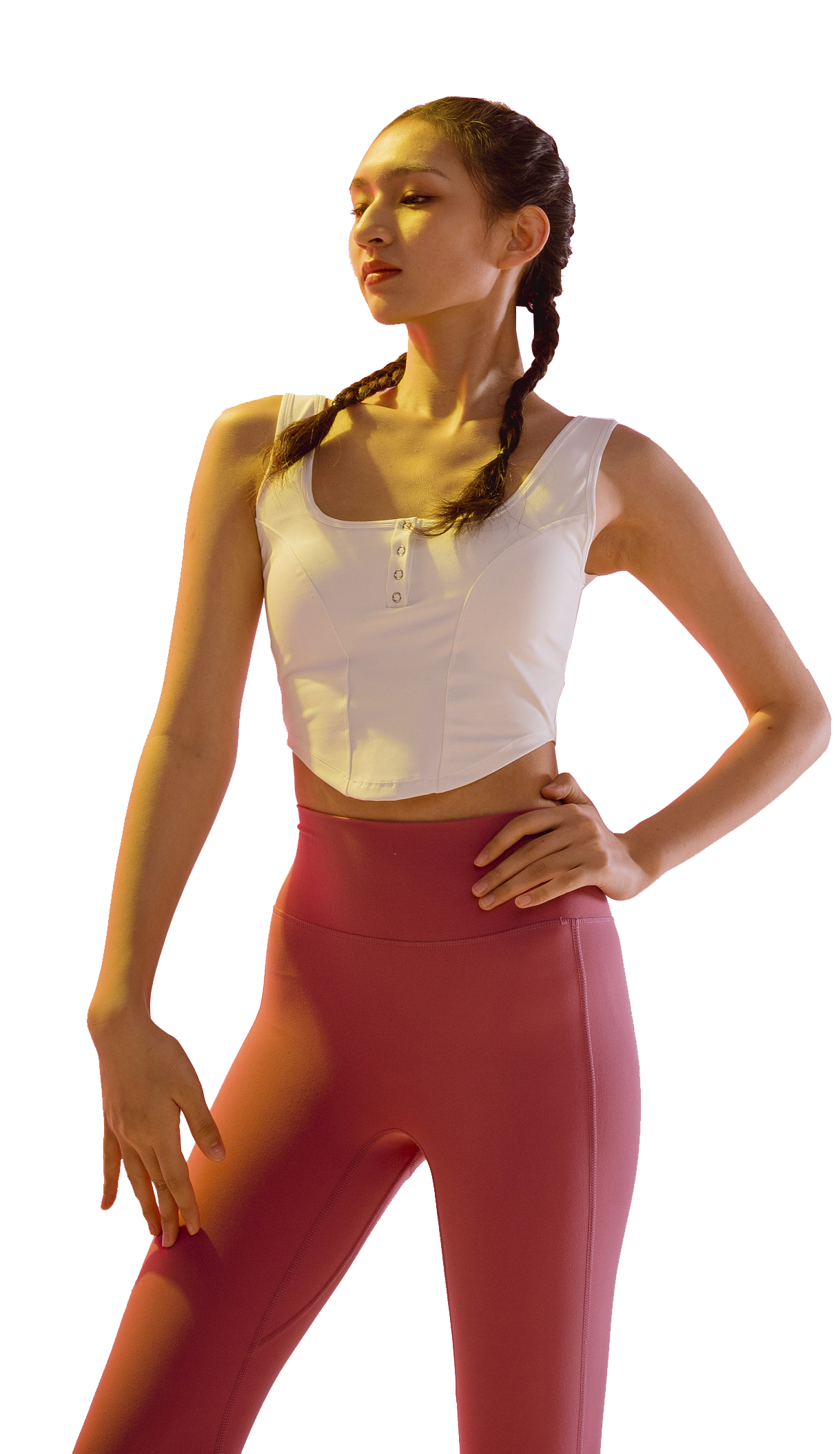 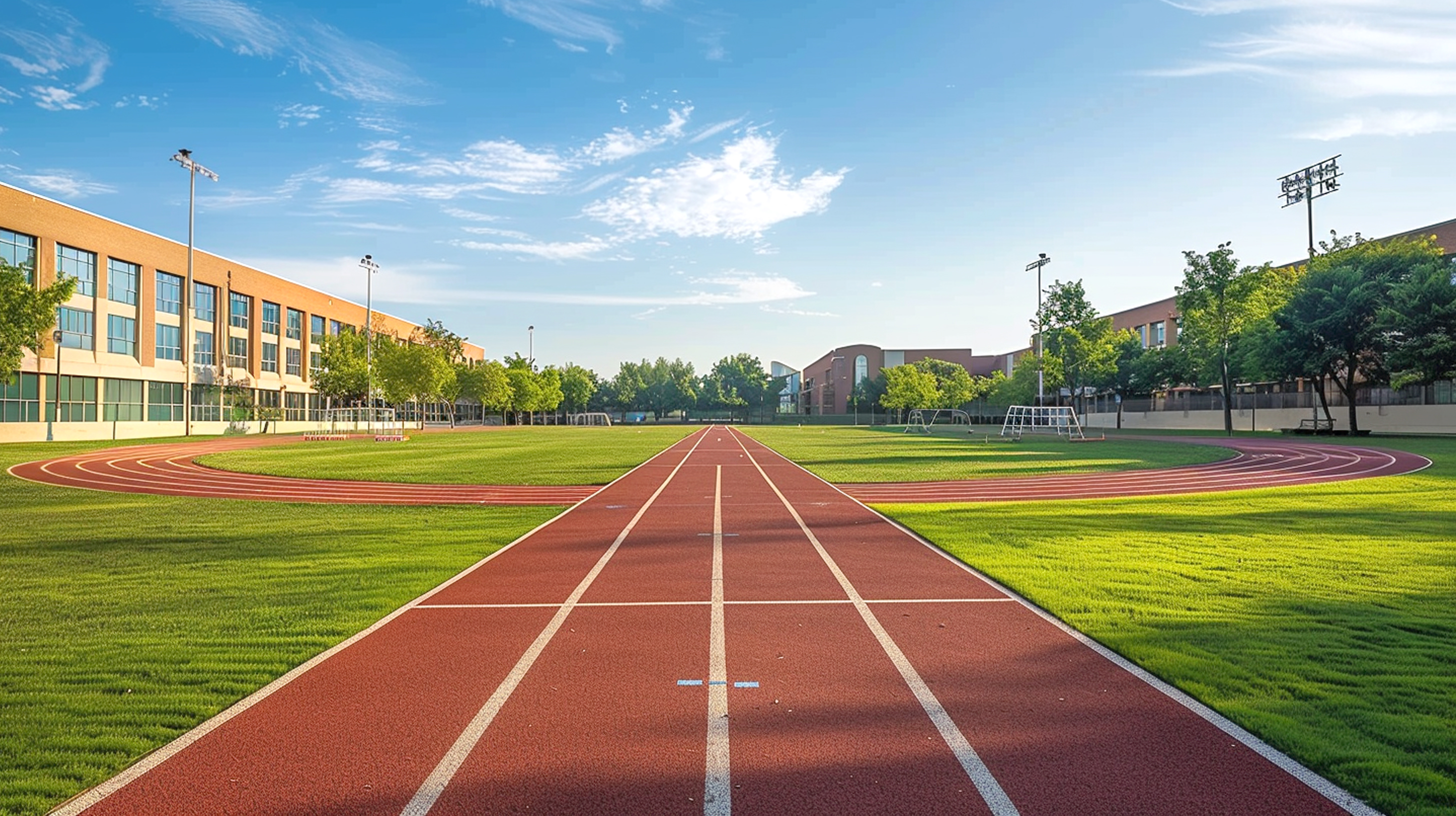 02
PART
模块目标
运动能力
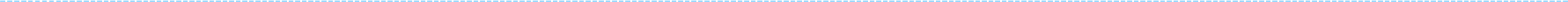 01
目标 1
体能状况：通过系统的力量、柔韧、灵敏、平衡与协调训练，学生上肢力量显著增强，能完成 20 次以上标准俯卧撑，引体向上（男生）达到 8 - 10 次，女生能完成相应辅助引体动作；腰腹力量提升，可连续完成 40 次仰卧起坐；关节活动度大幅增加，劈叉、横叉等柔韧动作完成度提升，身体平衡与协调能力显著提高，能在平衡木上完成稳定行走和简单转体动作。同时，心肺功能得到改善，可适应高强度、连续的体操训练与展示活动。
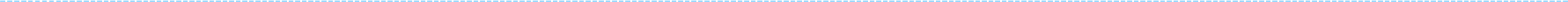 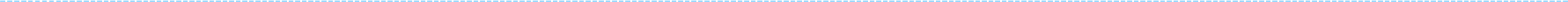 目标 2
02
运动认知与技战术运用:学生全面深入了解体操运动的起源、发展、分类及特点，熟悉国内外重要体操赛事；熟练掌握技巧类和器械类（双杠为主）的基本技术动作，理解动作的力学原理和技术关键。在技战术运用方面，能根据自身能力和比赛要求，合理选择和组合动作，制定个人技巧套路或双杠成套动作方案；在小组或集体项目中，能够准确执行团队战术安排，与队友默契配合，有效利用空间和时间完成动作组合，展现出良好的战术意识和协作能力。
目标3
03
体育展示与比赛：学生能够在规定时间内，高质量、规范地完成一套具有一定难度和观赏性的体操个人或集体动作，动作衔接流畅、节奏感强，充分展现体操的美感和力量。在展示与比赛过程中，能保持稳定的竞技状态，发挥出训练水平，根据现场情况灵活调整动作表现；学会在比赛中尊重对手、遵守比赛流程，具备良好的比赛礼仪和竞技素养，能够在比赛中展现出自信、积极的精神风貌。
健康行为
体育锻炼意识与习惯：通过课程学习和活动引导，激发学生对体操运动的浓厚兴趣，使学生深刻认识到体操锻炼对身心健康的重要性，主动将体操纳入日常锻炼计划，每周至少自主进行 3 次、每次 30 分钟以上的体操练习，养成长期坚持体育锻炼的良好习惯，形成终身体育意识。​

健康知识掌握与运用：学生系统掌握体操运动中的健康知识，包括运动损伤的预防措施（如热身、拉伸的正确方法和重要性）、常见运动损伤的处理方法（如扭伤、拉伤的应急处理）、合理的营养搭配对体操训练的影响（如碳水化合物、蛋白质的补充时机和量）等。在实际训练和生活中，能够运用所学健康知识，科学安排训练计划，合理调整饮食结构，保障自身健康，有效预防运动损伤的发生。
健康行为
情绪调控：引导学生在体操训练和比赛中学会调节情绪，面对训练中的困难和挫折（如难以掌握高难度动作、比赛失误等），能够保持积极乐观的心态，采用正确的方法（如自我鼓励、深呼吸放松等）缓解焦虑、沮丧等负面情绪；在取得进步和成绩时，能够保持冷静和谦逊，避免骄傲自满，以平和、稳定的情绪状态投入到体操学习和锻炼中。​
环境适应：培养学生在不同环境下进行体操训练和比赛的适应能力，无论是室内体操馆、室外场地，还是面对不同的天气条件、比赛氛围等，都能迅速调整状态，发挥出应有的水平。同时，学生能够适应与不同性格、技能水平的队友合作训练和比赛，在团队环境中保持良好的心态和协作能力，共同应对各种挑战。
体育精神：在体操训练和比赛中，培养学生勇于挑战自我、超越极限的体育精神。面对高难度的体操动作和复杂的训练任务，鼓励学生克服恐惧心理，勇敢尝试，坚持不懈地追求进步；在遇到困难和挫折时，培养学生坚韧不拔的意志品质，不轻易放弃，通过不断努力和坚持，突破自我，展现出顽强拼搏、永不言败的体育精神风貌。​
    体育道德：强化学生的体育道德观念，使其严格遵守体操比赛规则和体育道德规范。在训练和比赛中，尊重裁判的判罚，尊重对手和队友，杜绝任何作弊、恶意犯规、不文明言行等行为；倡导公平竞争，以良好的体育道德风尚参与体操活动，树立正确的胜负观，认识到比赛的过程和体育道德的重要性不亚于比赛结果。​
    体育品德：通过体操学习和集体活动，培养学生的责任感、团队合作精神和集体荣誉感。在集体项目中，学生能够明确自己的角色和责任，积极主动地与队友沟通协作，相互支持和帮助，为实现团队目标共同努力；在团队面临困难时，勇于承担责任，发挥自己的优势，带领团队克服困难；同时，珍惜团队荣誉，将个人的表现与团队的利益紧密结合，为团队的成功贡献力量 ，在体操运动中塑造良好的体育品德。
体育品德
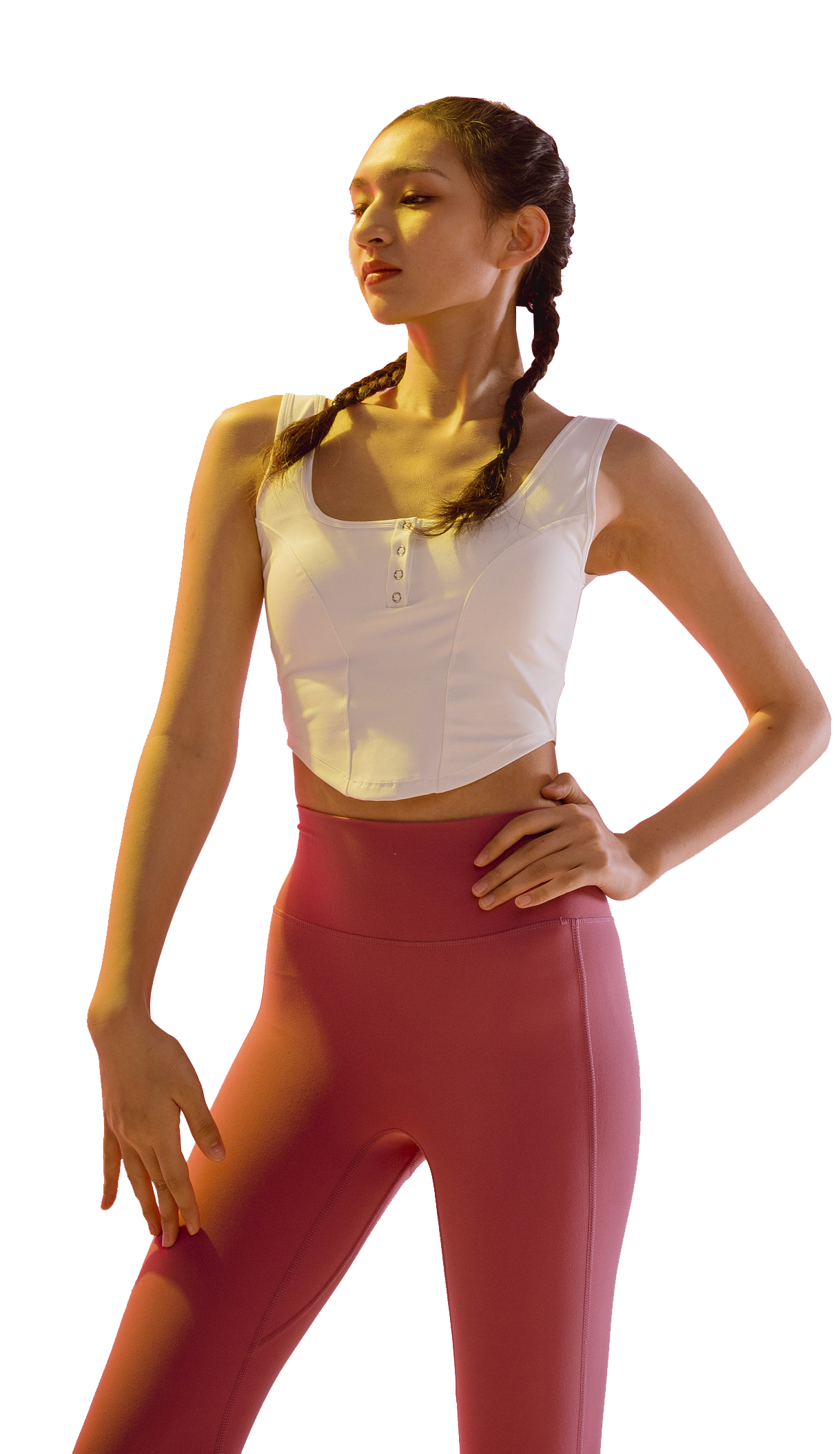 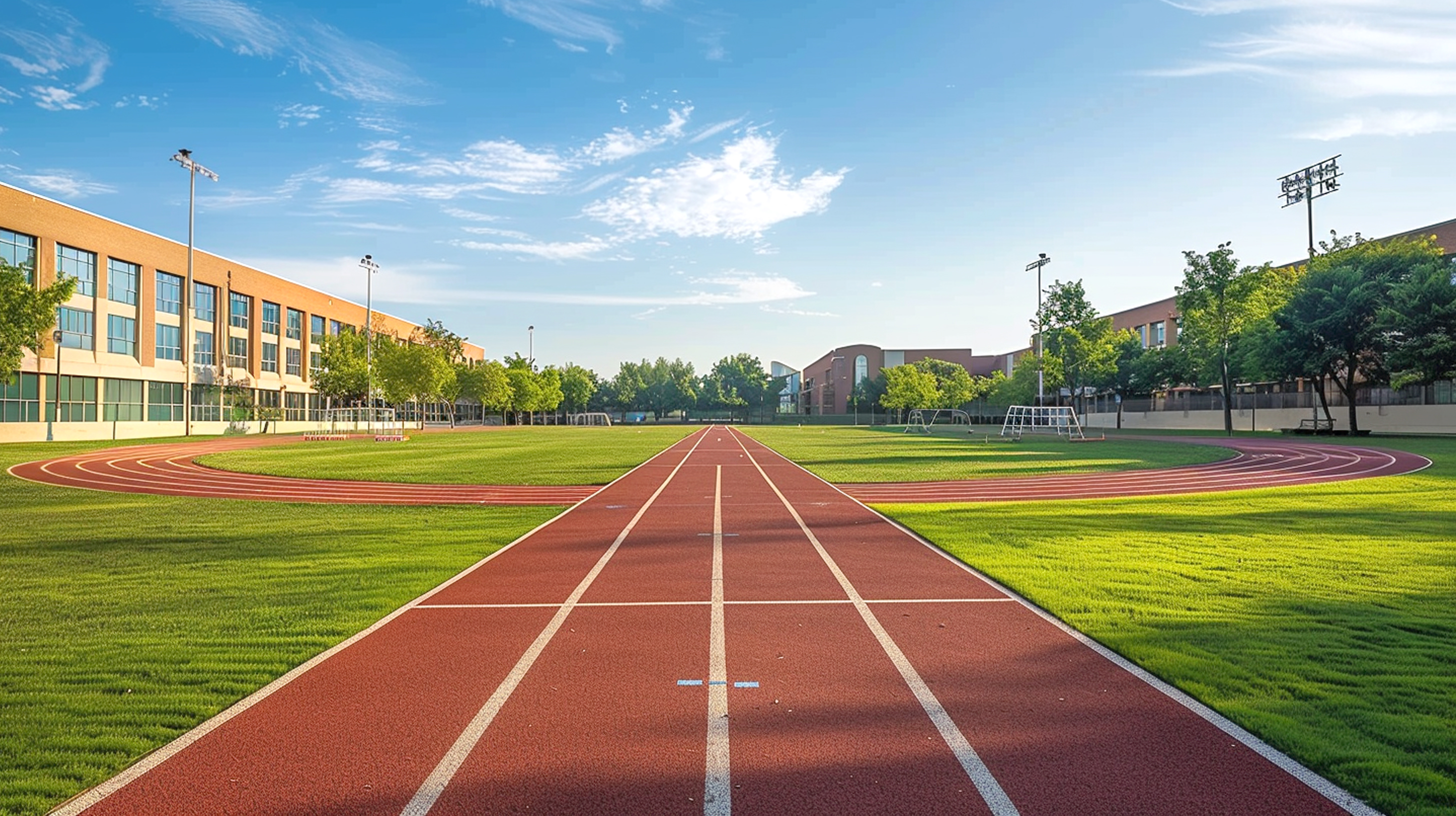 03
PART
模块教材分析
教材价值与地位
（一）教材价值与地位​
    体操教材在高中体育与健康课程中具有独特而重要的价值与地位。体操运动作为一种综合性的身体运动形式，能够全面锻炼学生的身体，促进身体各部位的协调发展，提高学生的身体素质和运动能力。同时，体操对学生的身体姿态、动作协调性、节奏感和表现力等方面有着极高的要求，通过体操学习，学生能够塑造优美的身体形态，培养良好的审美情趣和艺术修养。此外，体操运动所蕴含的挑战自我、追求卓越的精神以及严格的规则意识，对于培养学生的体育品德和意志品质具有不可替代的作用。它不仅是学生强身健体的重要手段，更是促进学生全面发展、培养健全人格的有效途径，在整个高中体育课程体系中占据着不可或缺的核心地位。
技能特点
特点 1
精确性与规范性：体操动作对身体各部位的位置、角度、力度和运动轨迹都有极为精确的要求，学生必须严格按照动作规范进行练习，才能准确完成动作，展现出体操的美感和技巧性。
特点 2
综合性与协调性：体操动作往往涉及身体多个部位的协同运动，需要学生具备良好的身体协调性和平衡能力。一个简单的体操动作可能需要上肢、下肢、躯干以及头部等部位的密切配合，共同完成复杂的动作组合。
特点 3
节奏感与表现力：体操运动注重动作的节奏感和表现力，学生需要根据音乐的节奏或动作本身的内在节奏，合理安排动作的速度、力度和停顿，使动作富有韵律感和美感。同时，学生还要通过面部表情、肢体语言等方式展现出自信、积极的精神风貌，赋予体操动作以生命力和感染力，使观众能够感受到体操运动的独特魅力。
特点 4
渐进性与挑战性：体操技能的学习具有明显的渐进性，学生需要从简单的基础动作开始练习，逐步掌握难度更高、技术更复杂的动作。
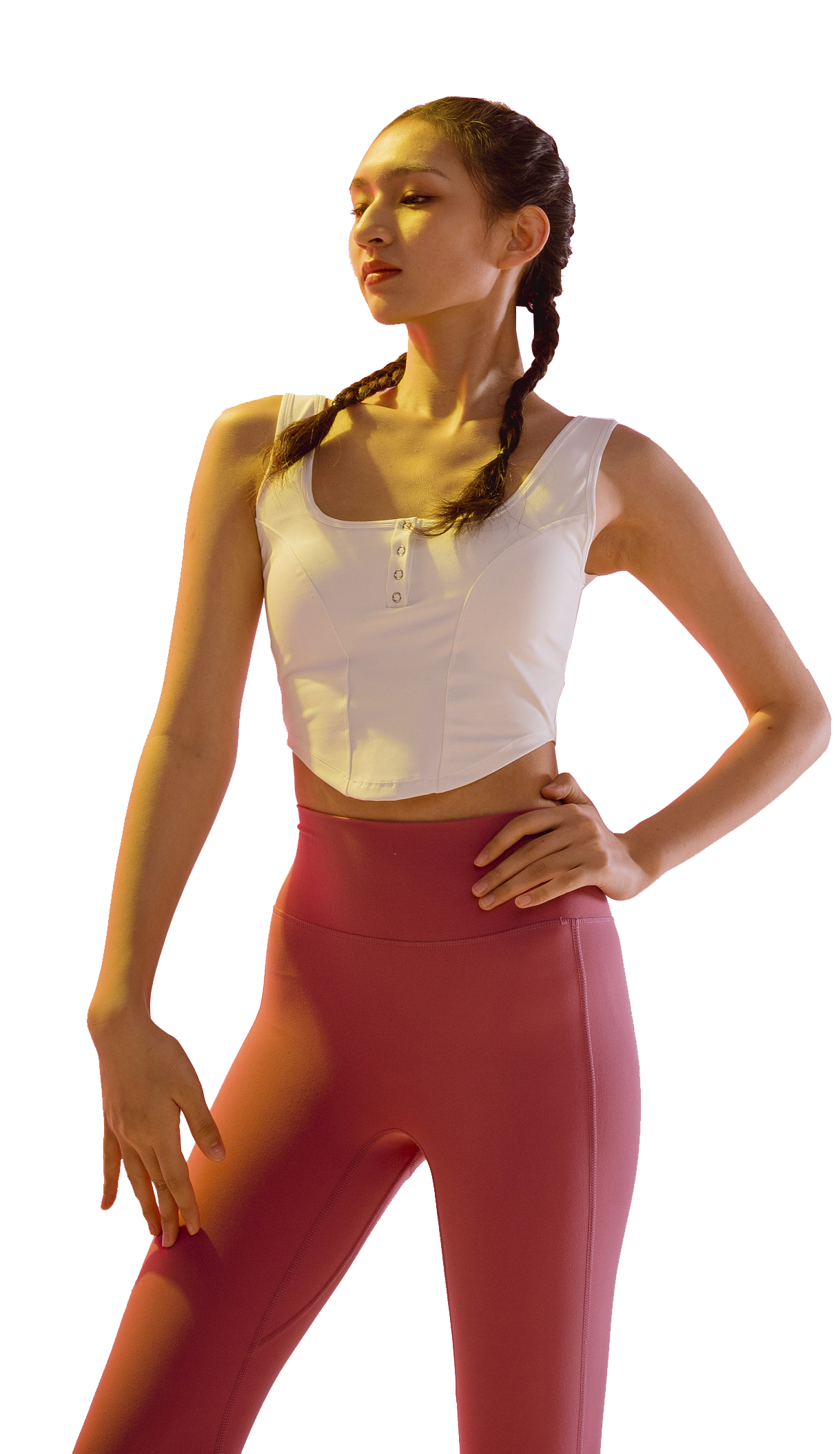 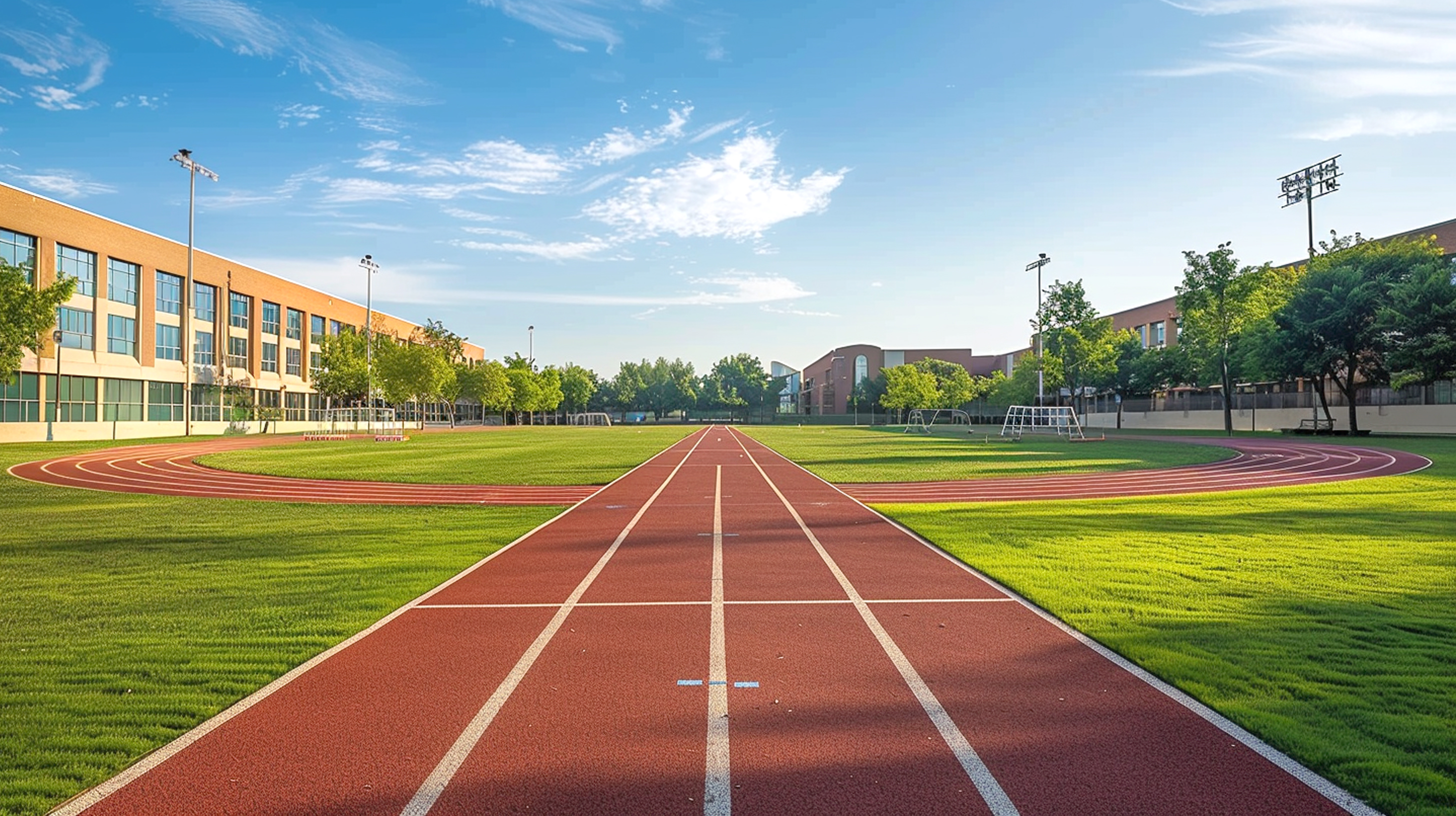 04
PART
模块学情分析
认知特点
（一）认知特点​
高一年级学生正处于从形象思维向抽象思维加速过渡的关键时期，他们对新鲜事物充满好奇心和探索欲望，具备较强的学习能力和求知欲。在体操学习中，学生能够理解较为复杂的体操理论知识和技术原理，但需要通过直观的演示、生动的案例和实际的操作来加深对知识的理解和掌握。他们开始注重对动作技术的分析和思考，能够在教师的引导下，对自己和他人的体操动作进行评价和反思，具有一定的自主学习和探究学习的能力。
身心发展特点
生理特点
心理特点
高一年级学生身体发育迅速，各项身体素质处于快速增长阶段。他们的肌肉力量逐渐增强，尤其是大肌肉群的发育较为明显，但小肌肉群的控制能力和协调性还有待进一步提高。学生的心肺功能不断提升，具备了一定的耐力基础，但在进行高强度、长时间的体操训练时，仍容易出现疲劳。此外，学生的骨骼硬度较小、韧性较大，关节活动范围相对较大，但骨骼和关节的稳定性相对较弱，在进行体操训练时需要注意合理安排训练强度和保护措施，避免运动损伤。
在心理方面，高一年级学生的自我意识进一步增强，自尊心和自信心较为强烈，渴望在体育活动中展现自己的能力，获得他人的认可和尊重。他们对体育活动的兴趣逐渐分化，部分学生对体操运动表现出浓厚的兴趣，而另一部分学生可能由于对体操的认知不足或自身身体素质等原因，对体操学习存在一定的畏难情绪。同时，学生的情绪波动较大，在面对体操训练中的困难和挫折时，容易出现焦虑、沮丧等负面情绪，需要教师及时给予关注和引导。
技能基础
01
高一年级学生在初中阶段可能接触过一些简单的体操内容，如广播体操、韵律操等，对体操运动有一定的初步认识和基础。但由于初中阶段体育教学的侧重点和课时安排等因素的影响，学生的体操技能水平参差不齐，部分学生可能仅掌握了一些最基本的体操动作，动作的规范性和准确性有待提高；而少数有体操特长或参加过相关训练的学生，则具备相对较高的技能水平。总体而言，学生在进入高中阶段的体操学习时，需要教师根据学生的实际技能基础，进行有针对性的分层教学和个性化指导，满足不同学生的学习需求，促进全体学生的共同发展。
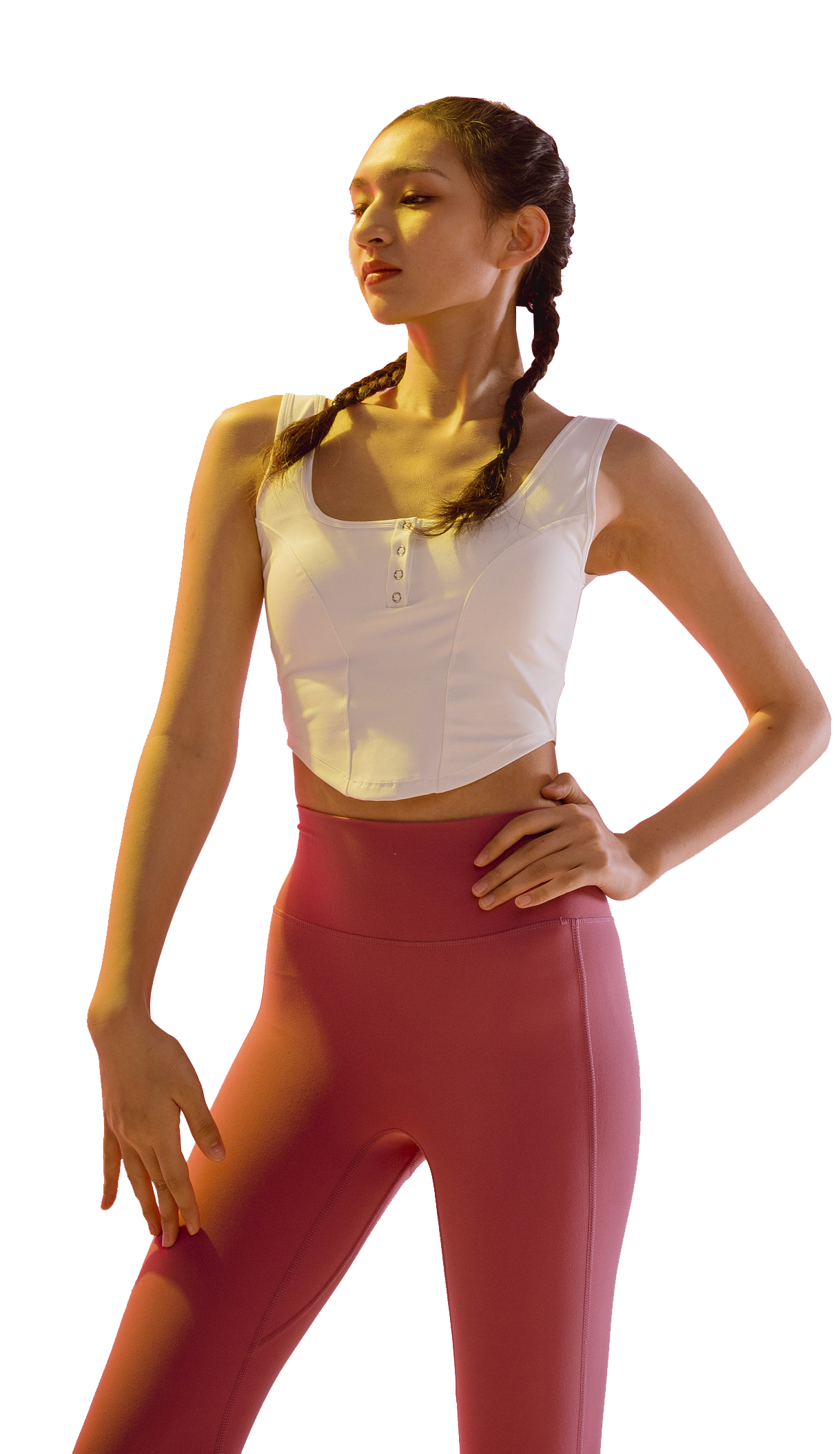 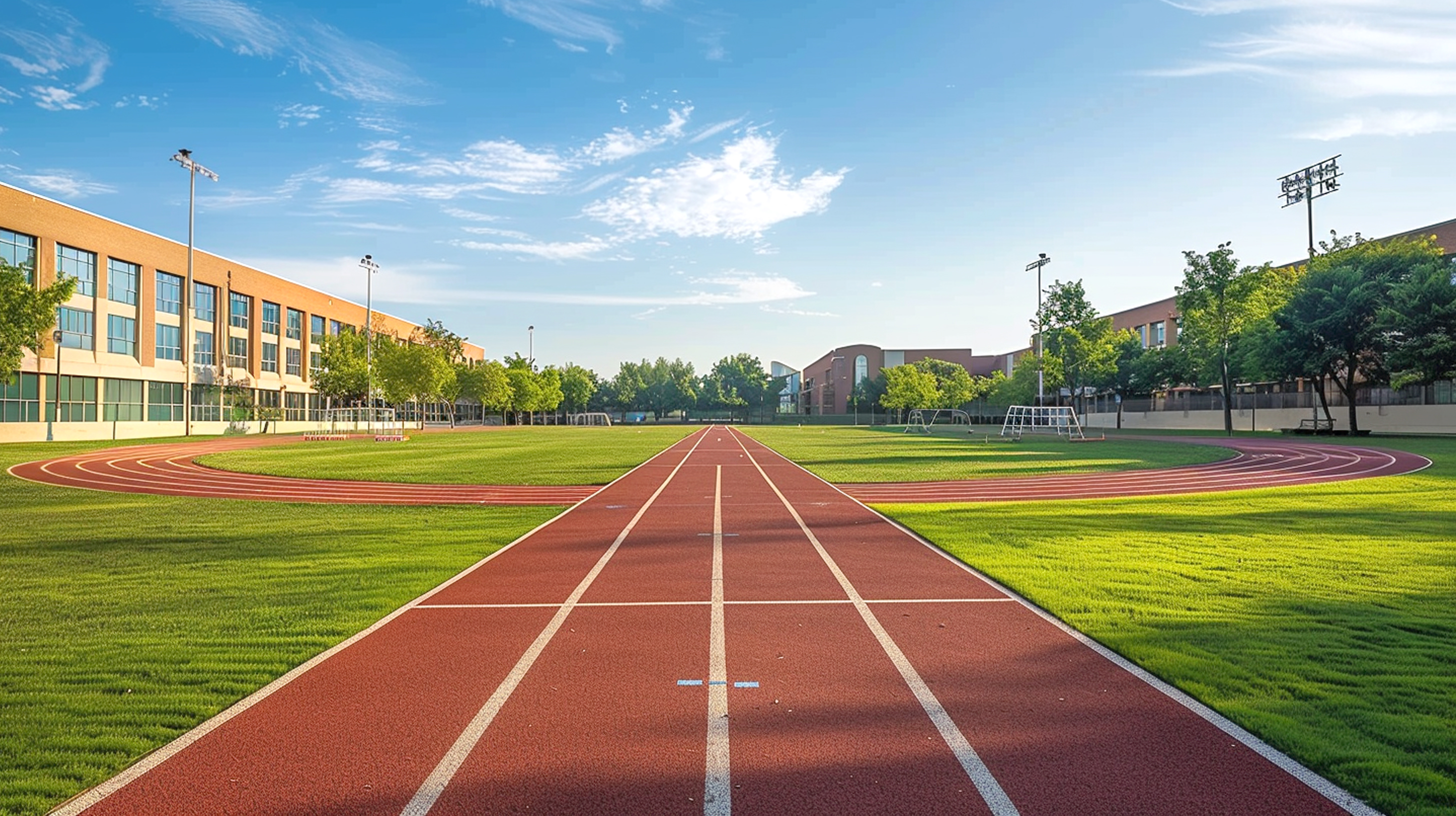 05
PART
模块主要教学内容
16-18班级体操锦标赛
• 16课时：预赛（规定动作）
• 17课时：决赛（自编成套）
• 18课时：颁奖与反思
15.赛前体能储备：成套动作耐力训练
14.创编实践：小组自编成套动作
14.创编实践：小组自编成套动作
14.创编实践：小组自编成套动作
13.专长深化： 自选项目高难度动作突破
12. 战术应用：成套动作编排原则
难度动作分布策略
12. 战术应用：成套动作编排原则
难度动作分布策略
12. 战术应用：成套动作编排原则
难度动作分布策略
11.体操模拟全能赛
自选2项器械+1项技巧
10.体操专项体能：
推撑力量（倒立爬行）
9.平衡类综合：平衡木交叉步+转体180°
9.平衡类综合：平衡木交叉步+转体180°
8.单杠组合技：翻身上→支撑后回环→弧形下
8.单杠组合技：翻身上→支撑后回环→弧形下
7.空翻诱导训练： 蹦床团身跳
6.单项技能挑战赛
5.器械组合应用： 双杠支撑前摆下→前滚翻
5.器械组合应用： 双杠支撑前摆下→前滚翻
4. 摆动类技能：• 单杠悬垂摆动
• 跳箱分腿腾越预摆
3.组合动作初阶：前滚翻直腿起→纵叉
3.组合动作初阶：前滚翻直腿起→纵叉
2.支撑类基础技能
1.体操安全与运动文化
基本知识与技能
技战术运用
技战术运用
一般体能与专项体能
体育展示与比赛
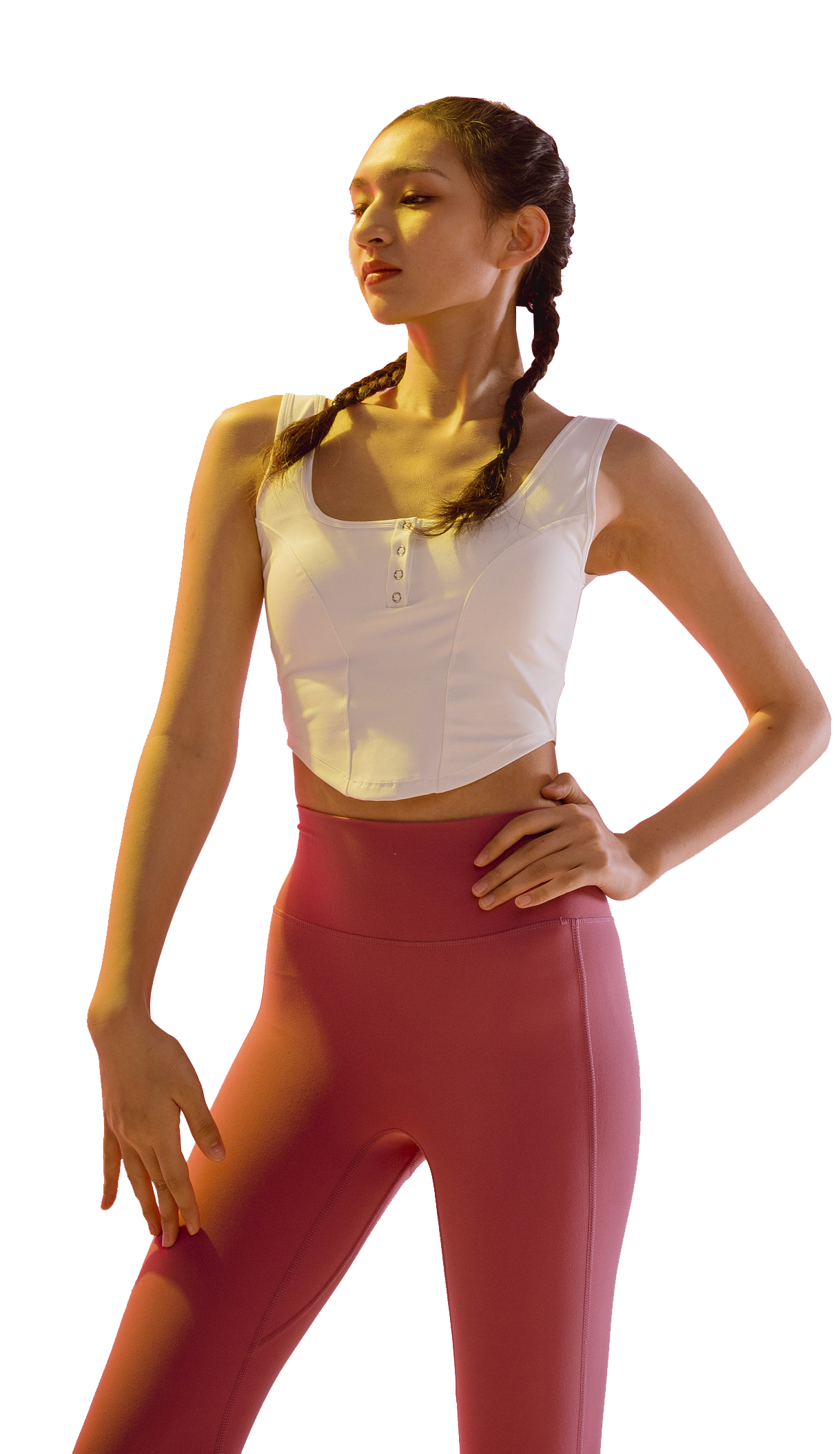 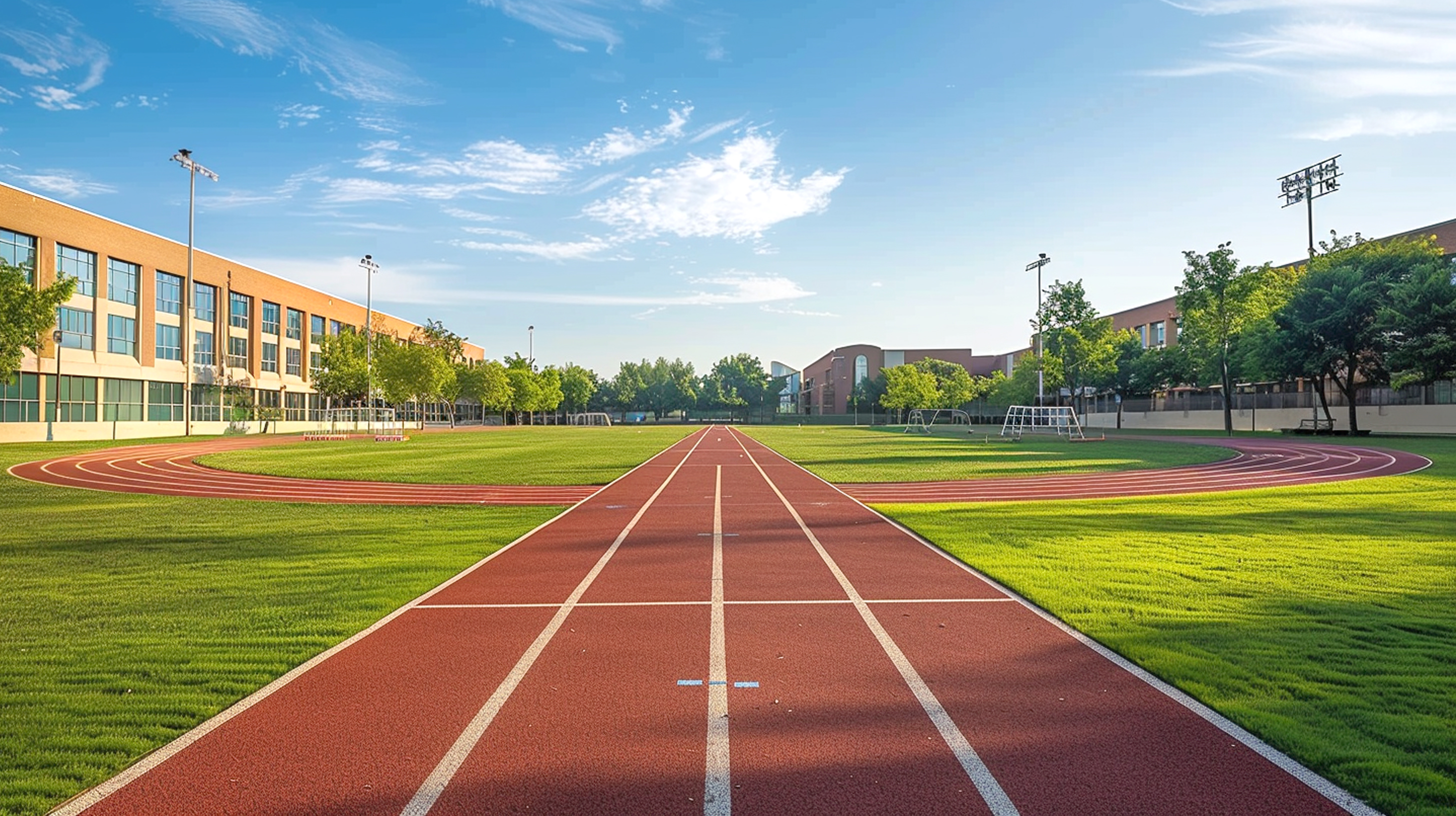 06
PART
模块教学重难点
学生学习的重难点
重点
难点
学生能够熟练掌握体操的基本技术动作，形成正确的动作定型；理解和运用体操的技战术知识，提高在展示或比赛中的运动表现；通过体能训练，有效提升身体素质，满足体操运动的需求；培养学生对体操运动的兴趣和积极参与的态度，形成良好的运动习惯。​
提高学生在复杂动作和高难度动作中的身体控制能力和协调性，确保动作的准确性和稳定性；培养学生的体操表现力和艺术感染力，使其能够在展示或比赛中充分展现出体操运动的美感和魅力；克服学生在学习过程中可能出现的畏难情绪和心理障碍，增强学生的自信心和毅力，保持持续的学习动力。
01
02
学习内容的重难点
重点
技巧项目中的滚翻、倒立、平衡和翻腾动作，以及器械体操项目（如双杠）中的支撑、摆动、转体等基本动作技术是学习的重点内容，这些动作是构成体操运动的基础，直接影响学生的学习效果和运动表现。
难点
高难度翻腾动作（如后手翻、前空翻）和复杂器械动作组合（双杠成套动作）的学习与掌握；体操动作与音乐、节奏的完美融合，提升艺术表现力；在高强度训练和比赛压力下，保持良好心理素质和稳定发挥水平。​
（
教学组织的重难点
重点
难点
针对学生个体差异，灵活调整教学方法和训练强度；运用信息化手段（视频分析软件、动作捕捉技术）辅助教学，提高动作纠错和技能提升效果；有效引导学生克服心理障碍，保持积极学习心态。
运用分解练习法、游戏教学法、情境教学法降低学习难度，激发学习兴趣；通过示范法、纠错法、对比法强化动作规范；利用小组合作学习法培养学生团队协作能力。
教学方法的重难点
重点
运用分解练习法、游戏教学法、情境教学法降低学习难度，激发学习兴趣；通过示范法、纠错法、对比法强化动作规范；利用小组合作学习法培养学生团队协作能力。
难点
针对学生个体差异，灵活调整教学方法和训练强度；运用信息化手段（视频分析软件、动作捕捉技术）辅助教学，提高动作纠错和技能提升效果；有效引导学生克服心理障碍，保持积极学习心态。
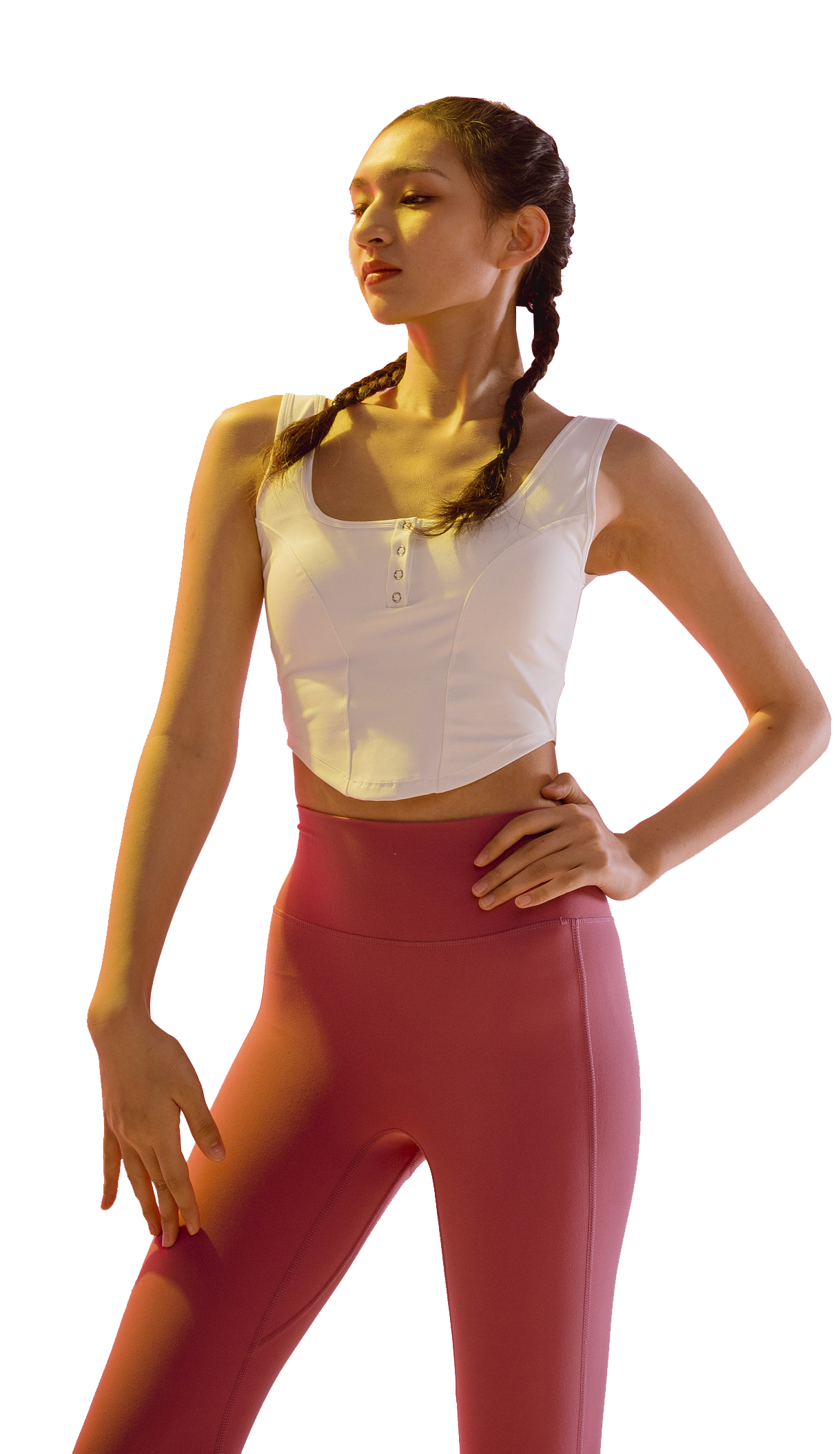 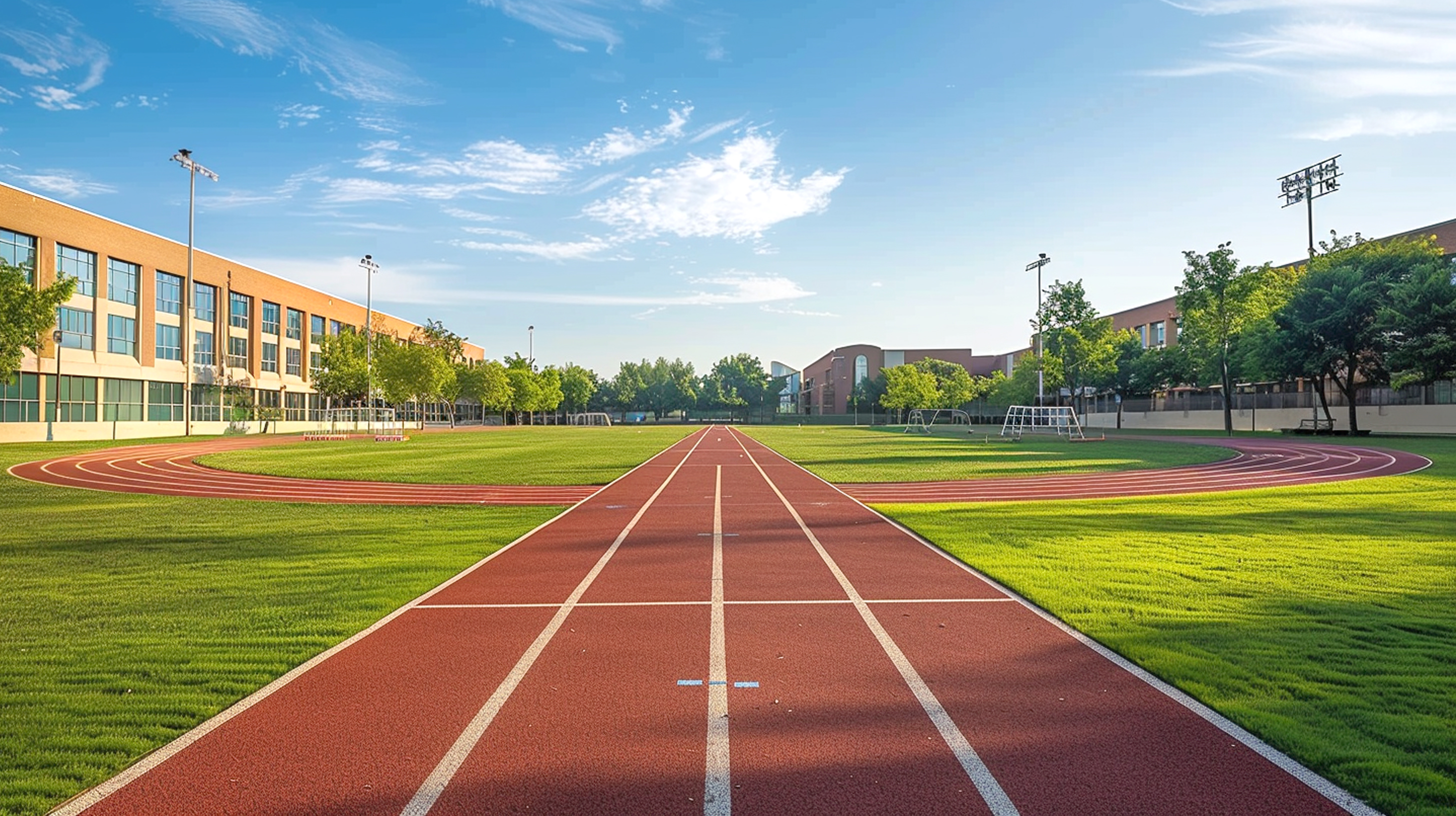 07
PART
模块开放式学习环境
模块开放式学习环境
（一）物理环境​
配备标准体操垫、双杠、平衡木等器材，定期检查维护，确保安全；设置专门的体操训练馆，地面铺设防滑软垫，配备音响设备，营造良好训练氛围。​
在校园内布置体操文化宣传栏，展示体操明星风采、比赛精彩瞬间，激发学生学习热情。
（二）虚拟环境​
搭建线上学习平台，上传体操教学视频、动作解析课件、比赛集锦等资源，供学生自主学习；开设线上交流论坛，鼓励学生分享学习心得、提出问题。​
推荐使用运动类 APP，如 “每日瑜伽”（辅助柔韧训练）、“Keep”（体能训练计划制定），帮助学生进行课外自主锻炼。
（三）人文环境​
成立学校体操社团，定期组织训练与交流活动；邀请体操教练、运动员到校开展讲座与指导，提升学生专业认知。​
在班级中营造互帮互助的学习氛围，鼓励学生结成学习小组，相互保护、相互评价，共同进步。
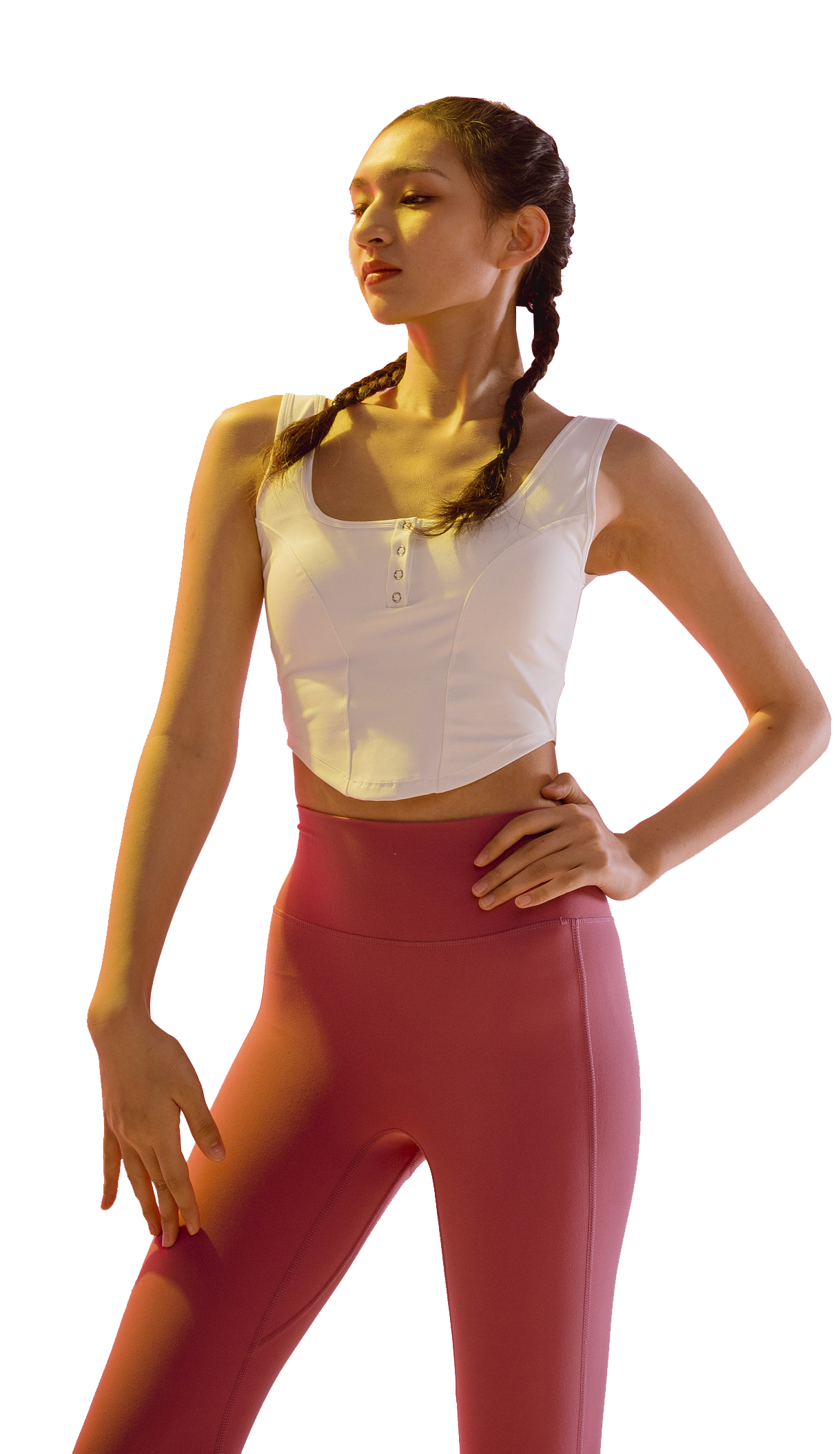 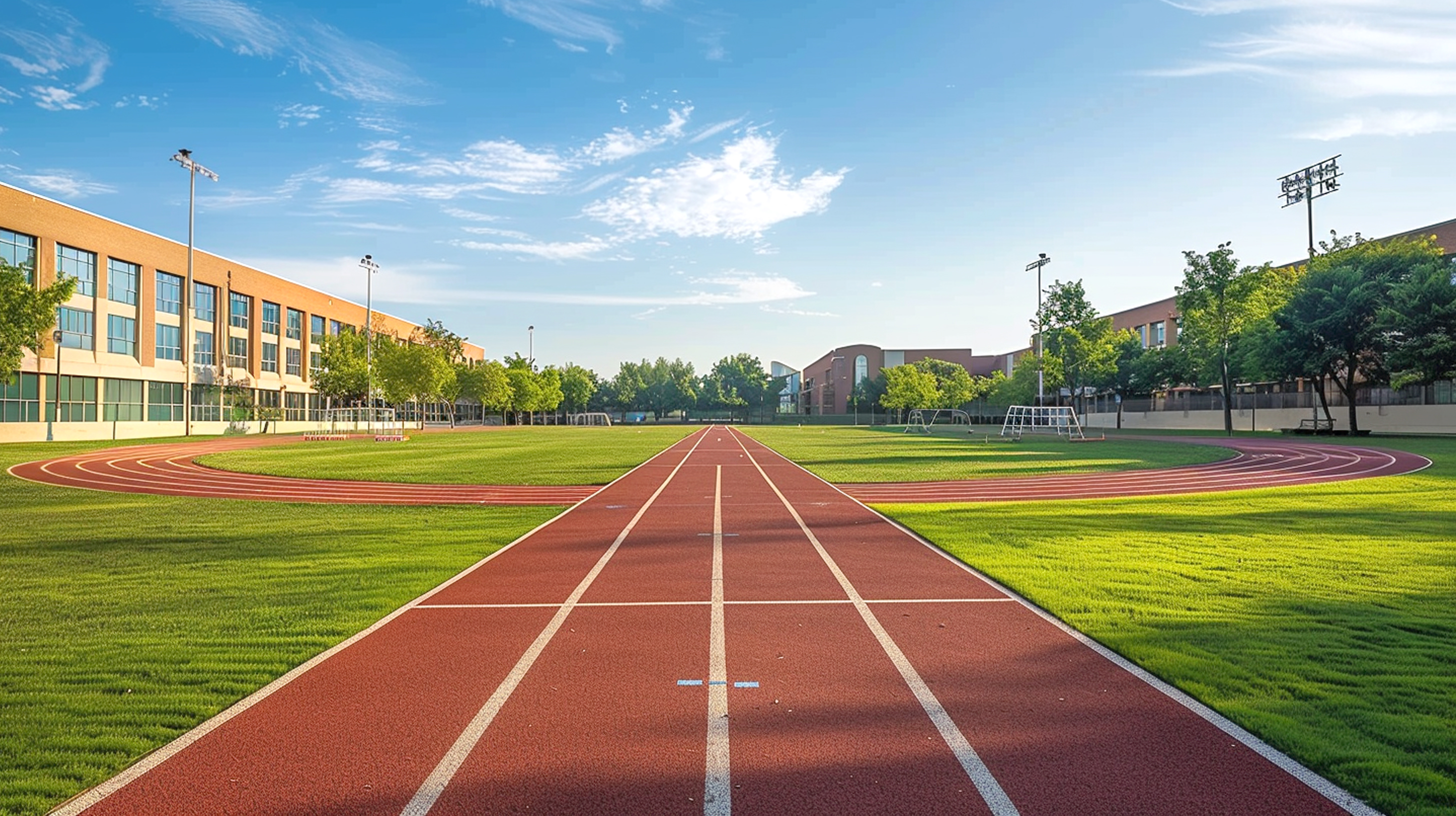 08
PART
模块过程结构图
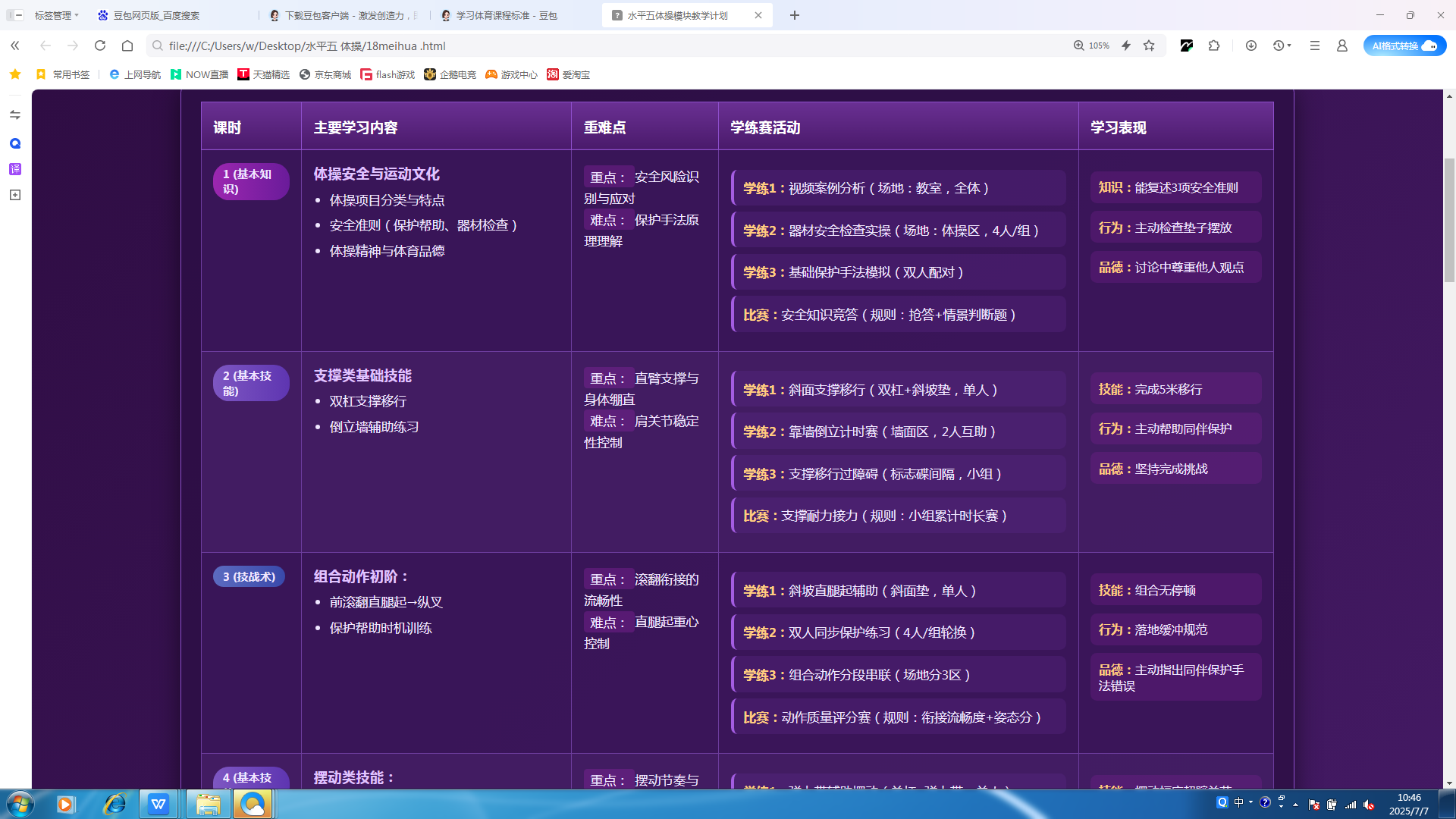 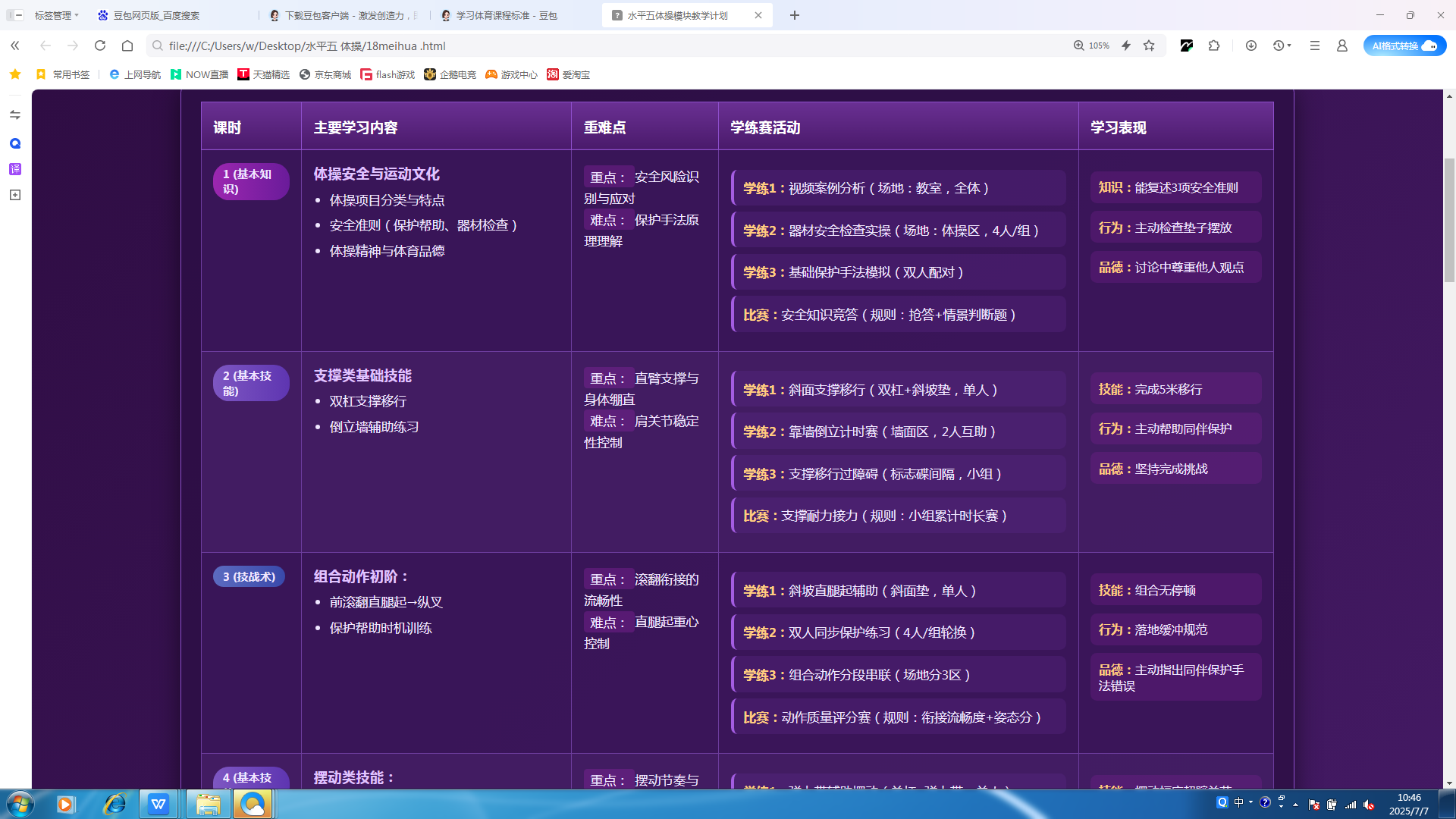 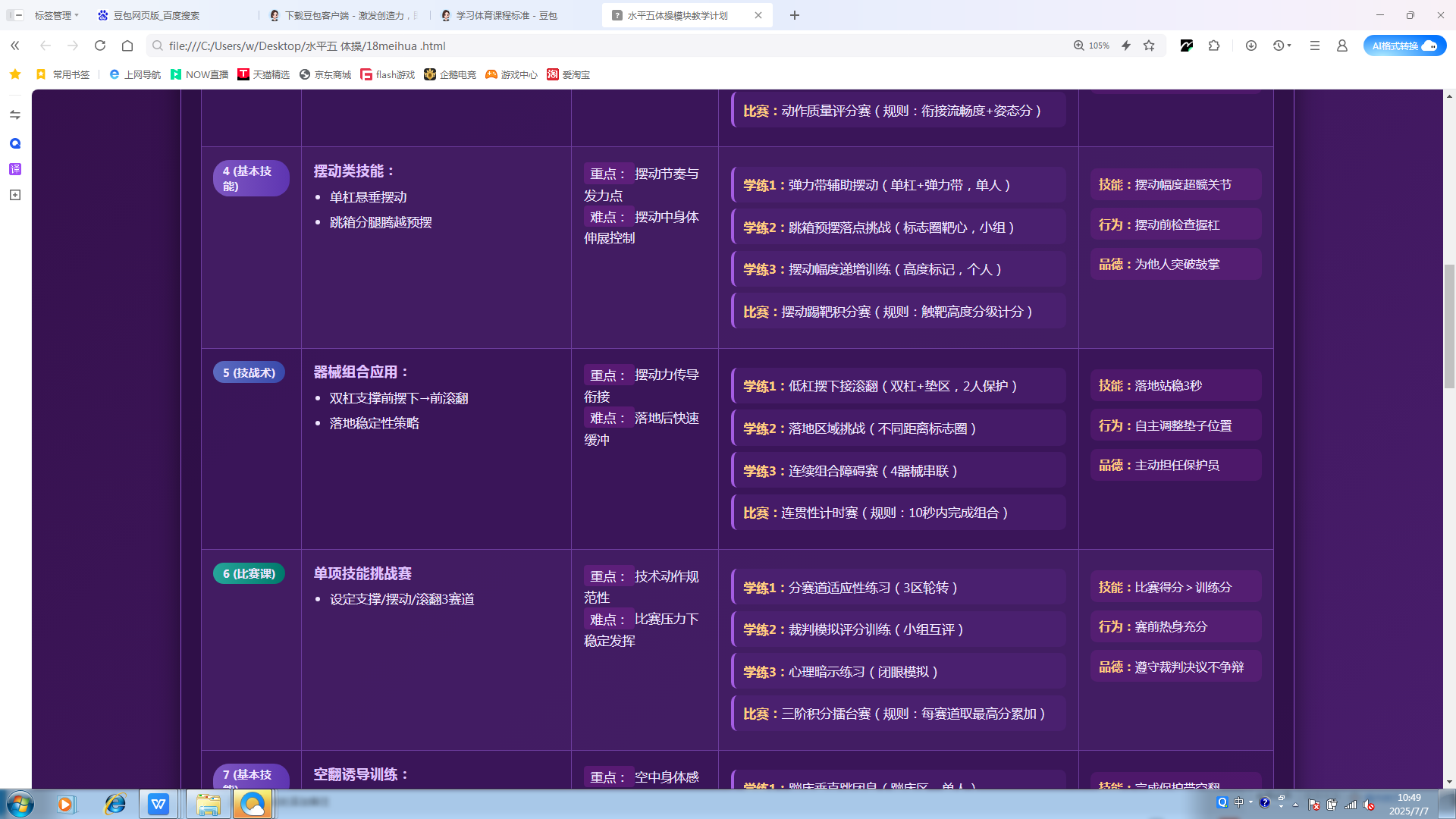 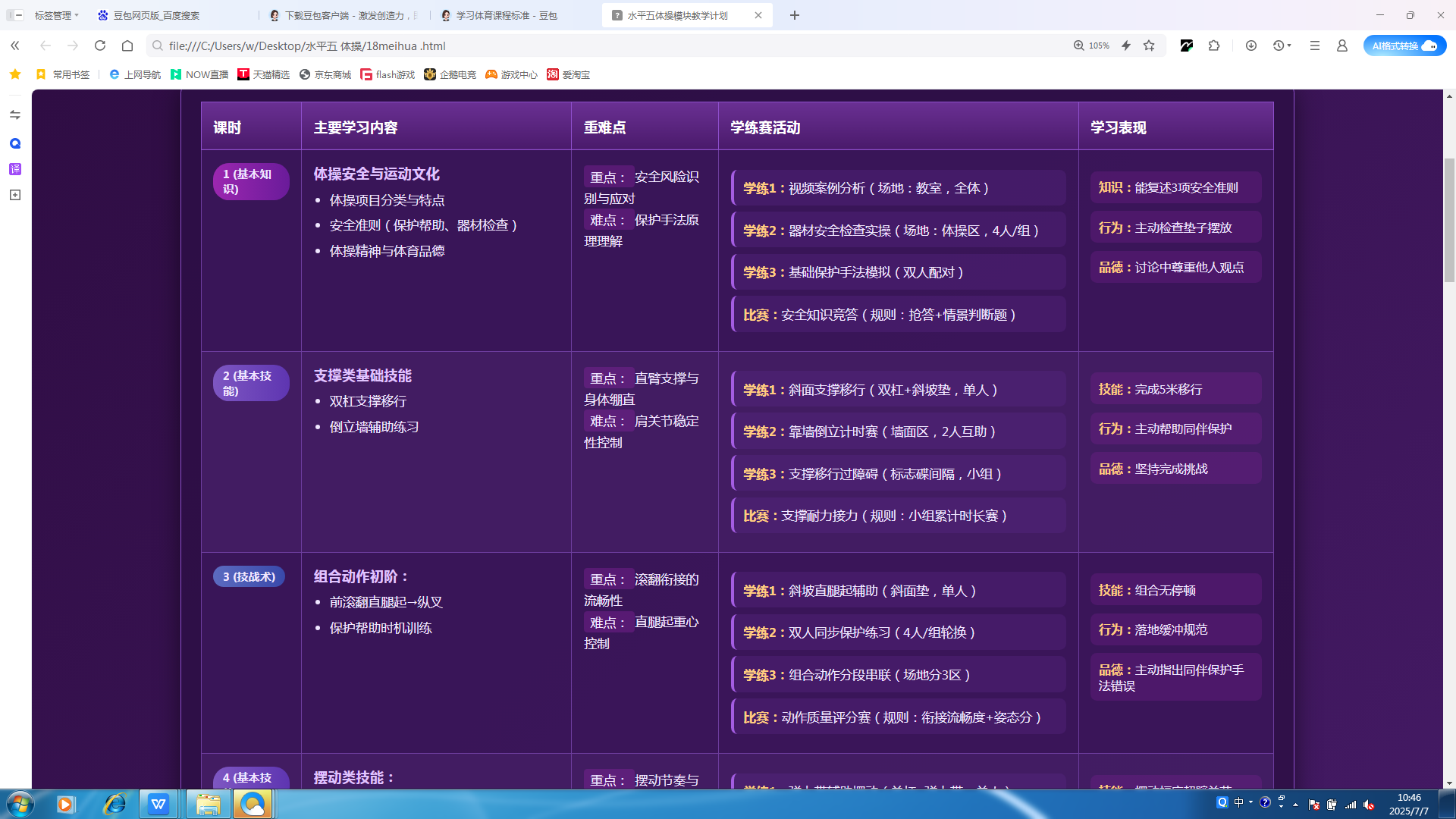 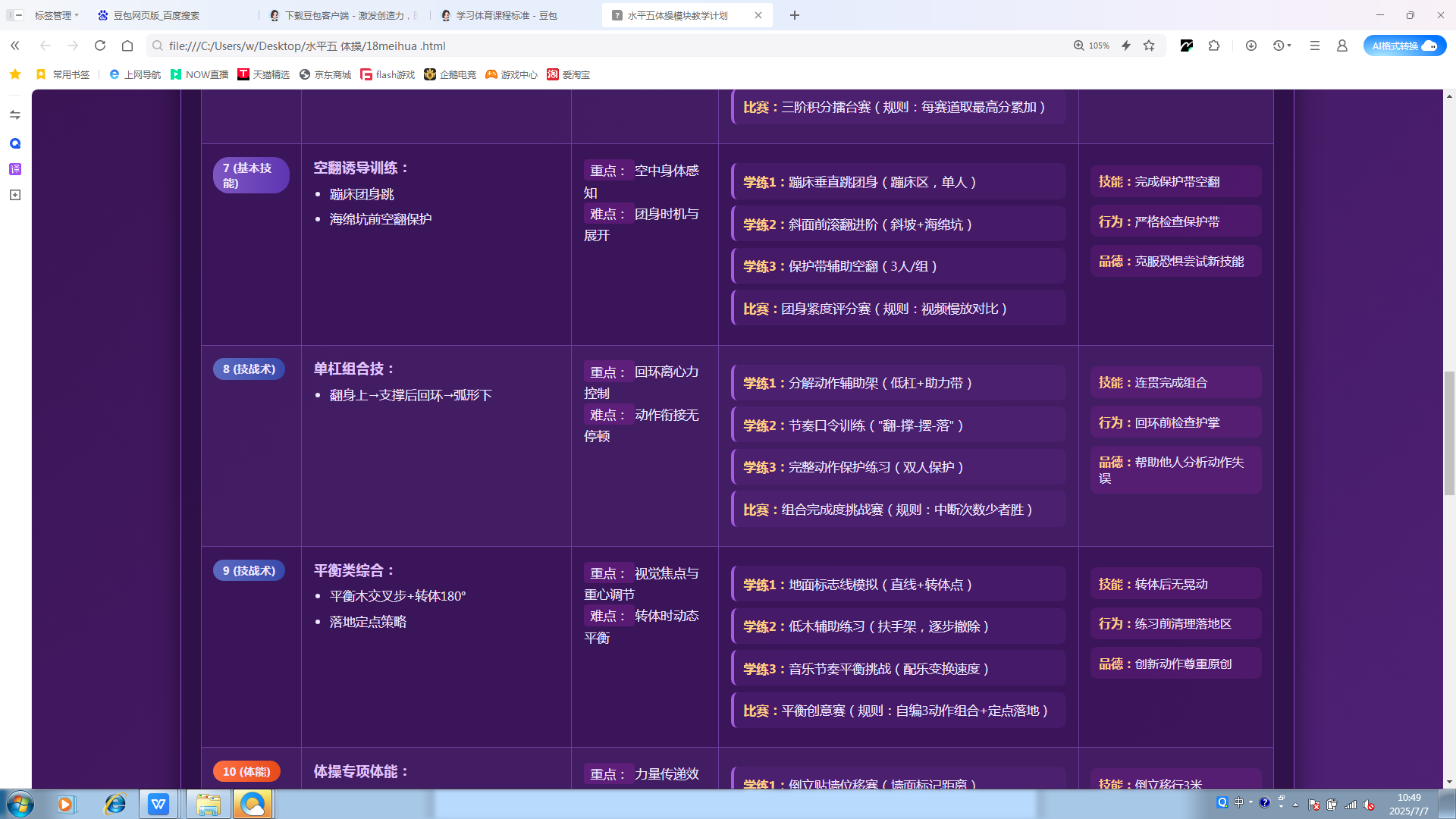 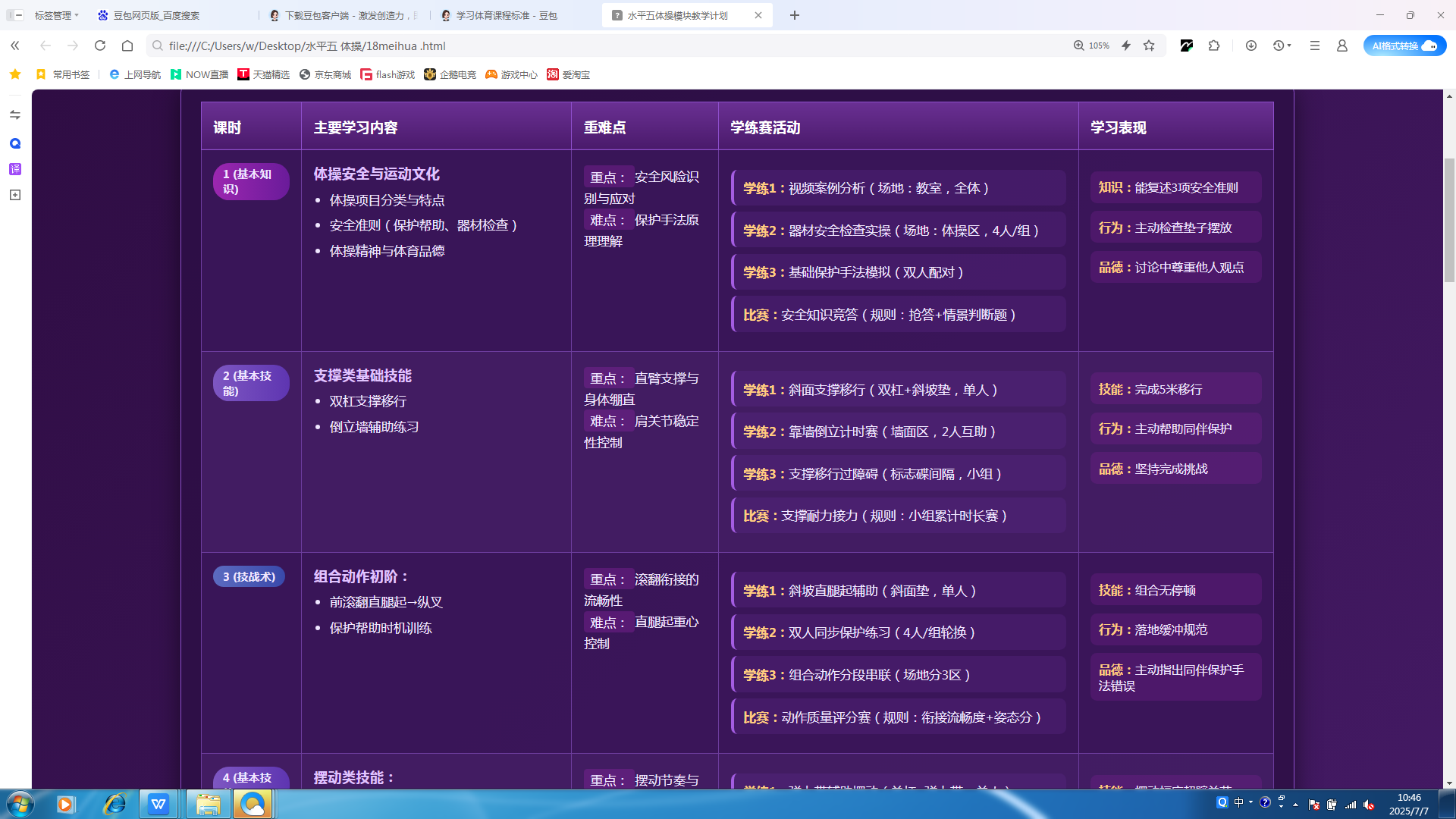 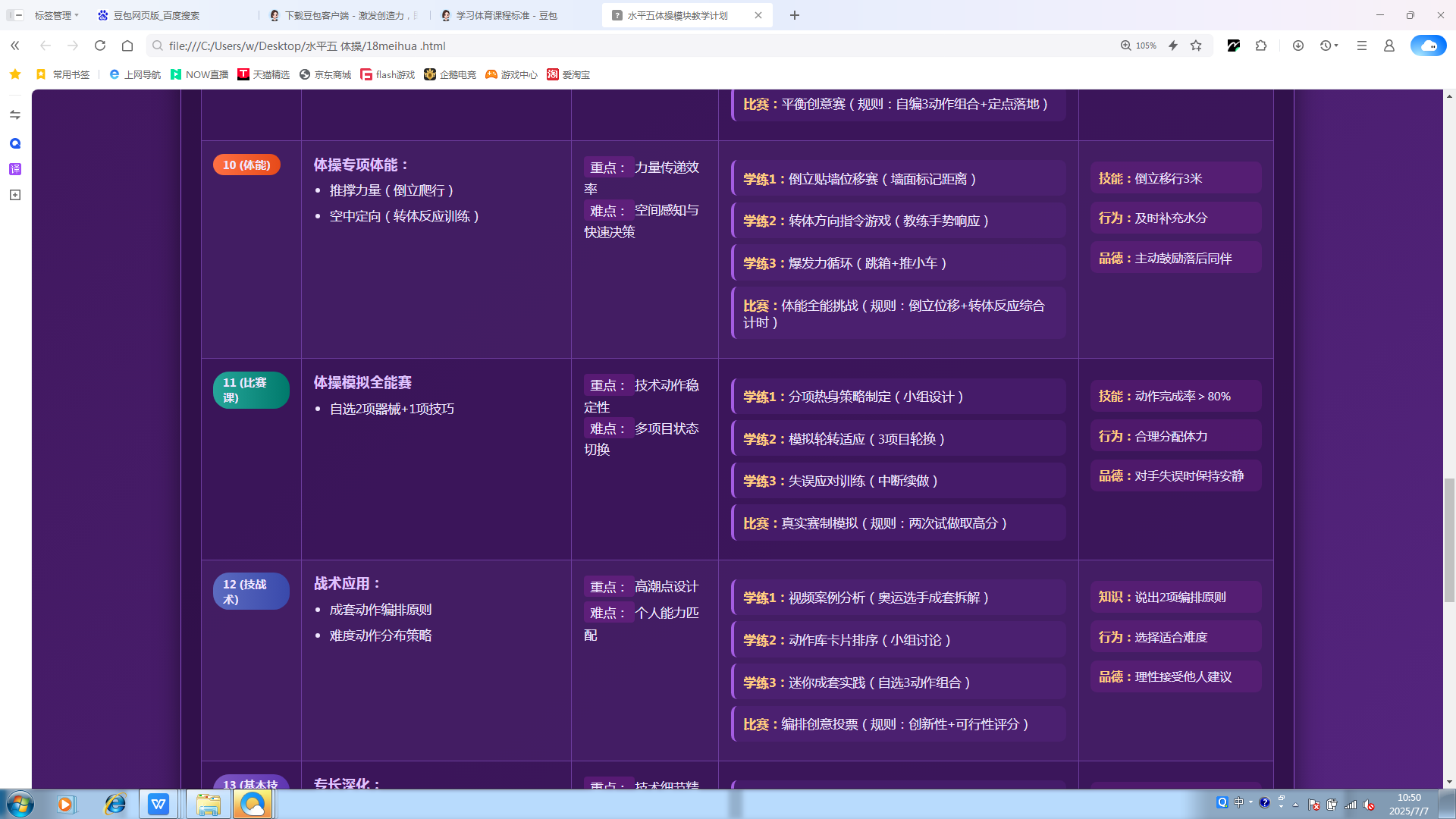 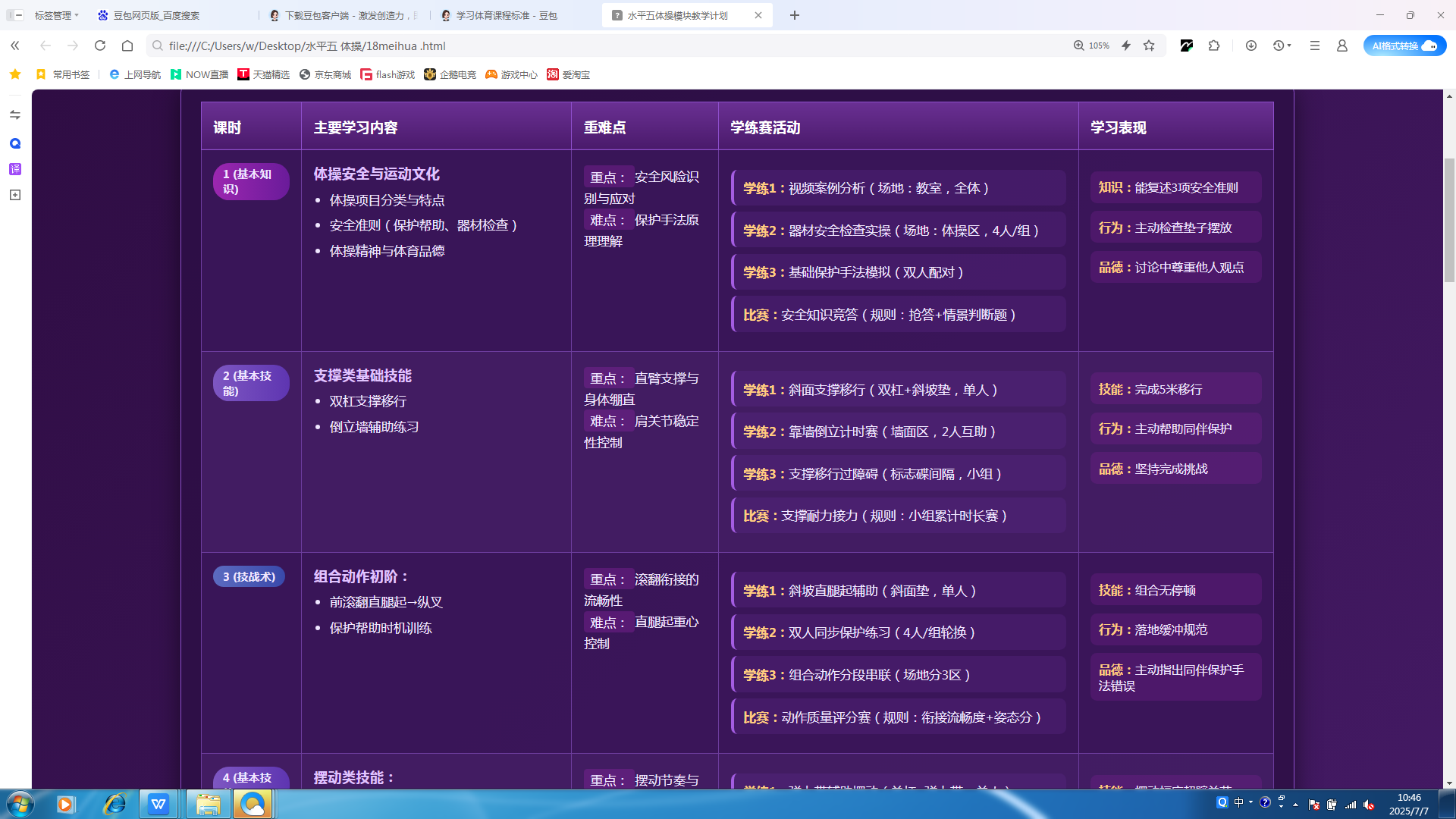 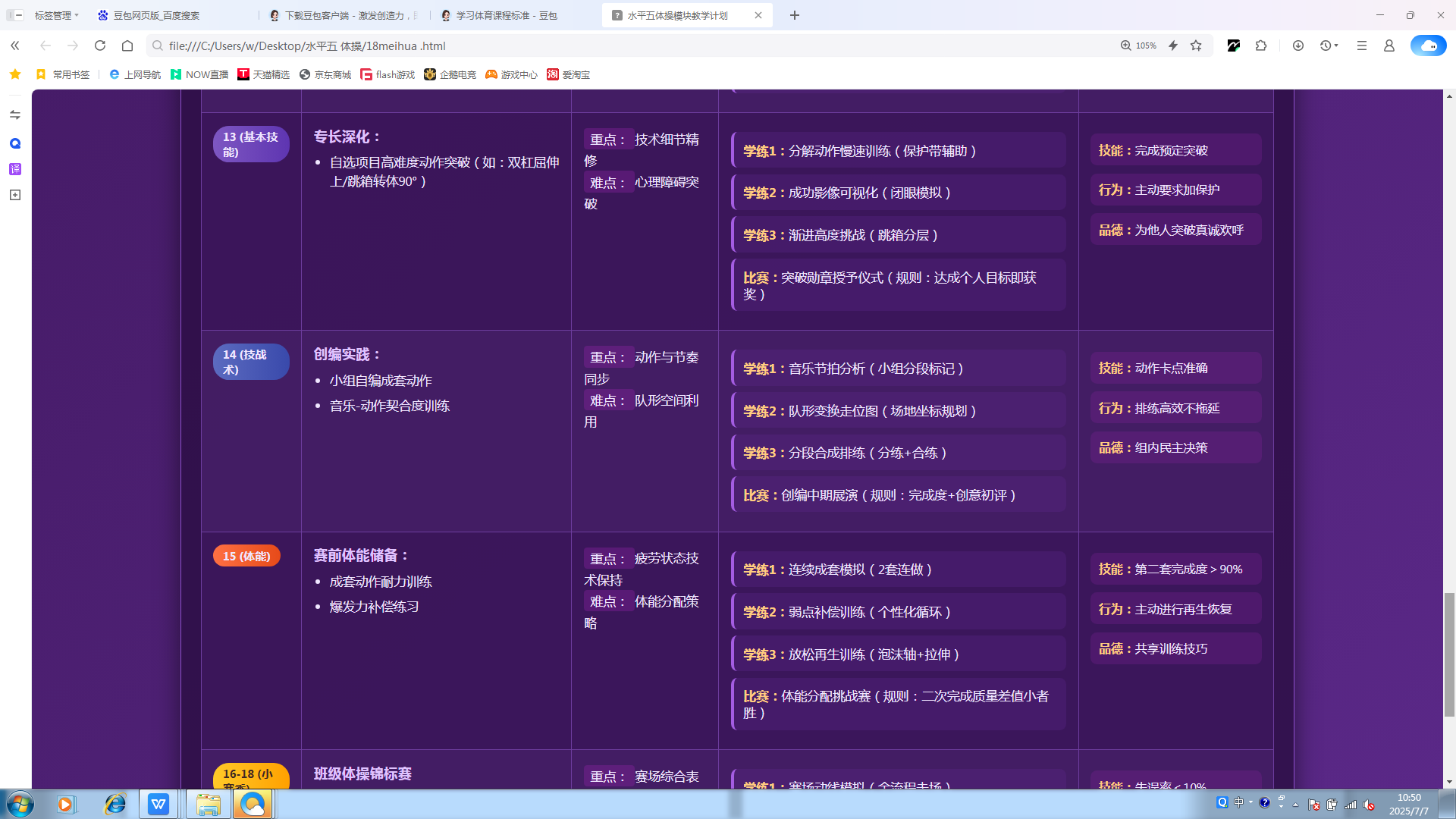 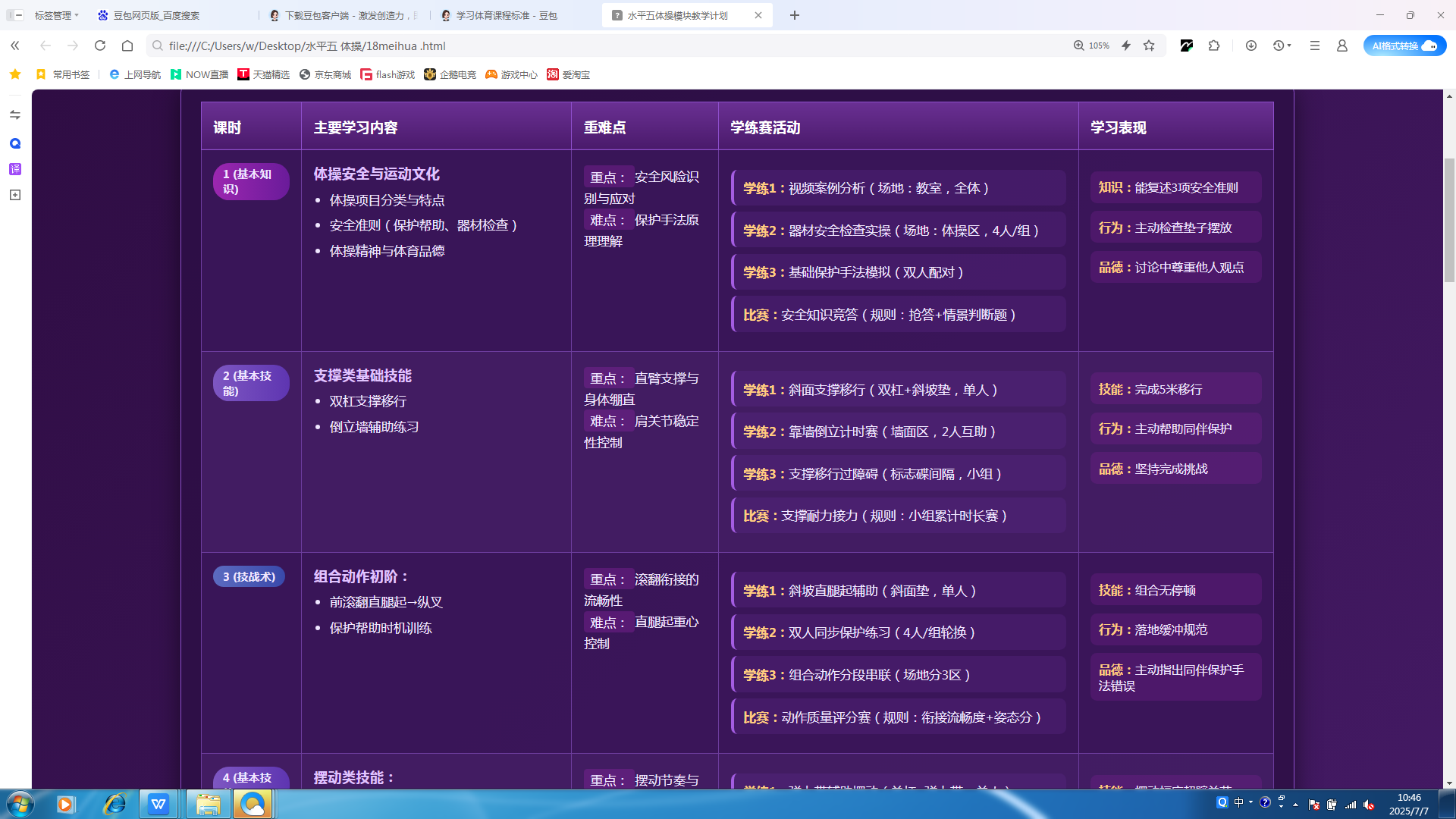 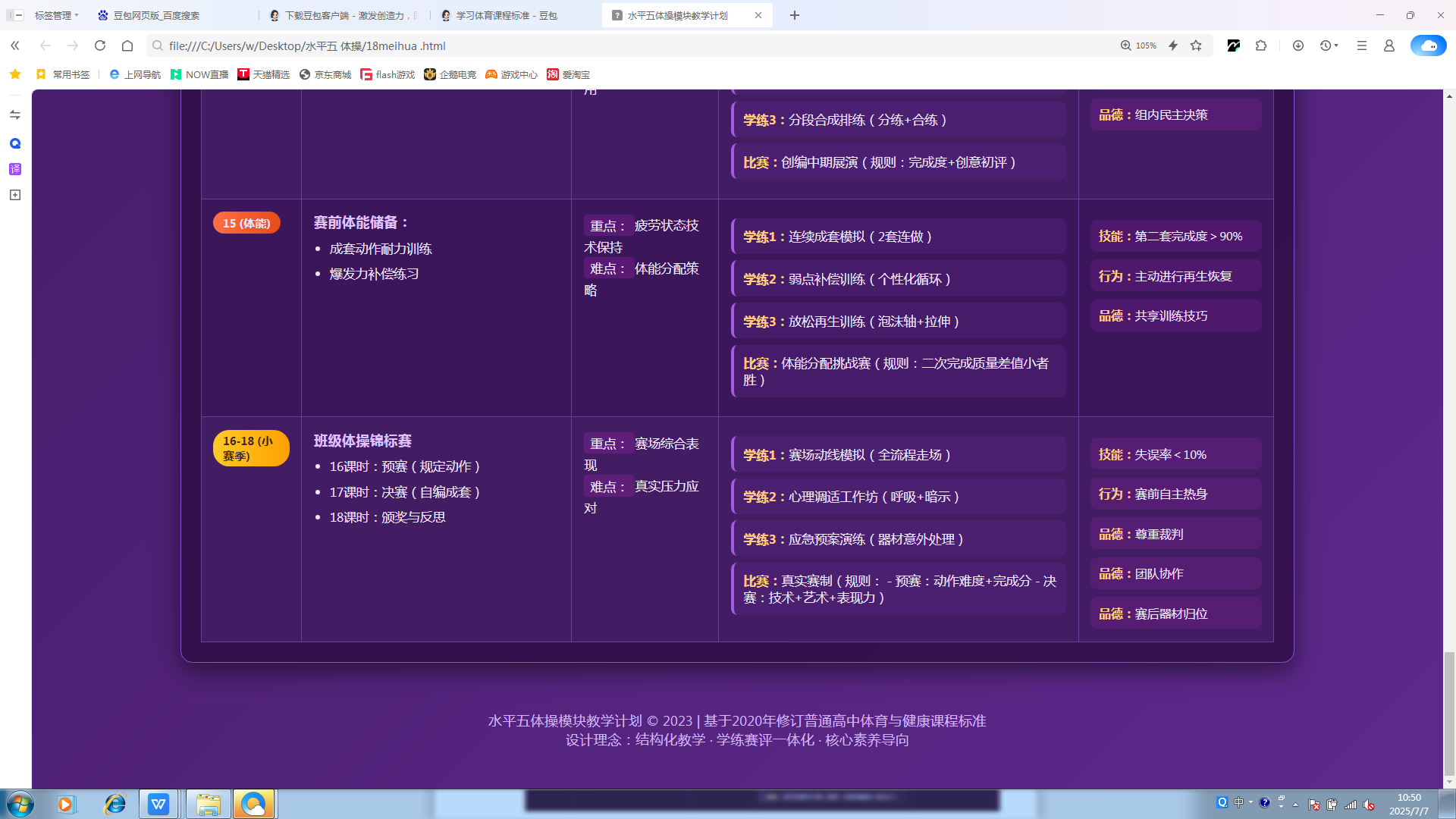 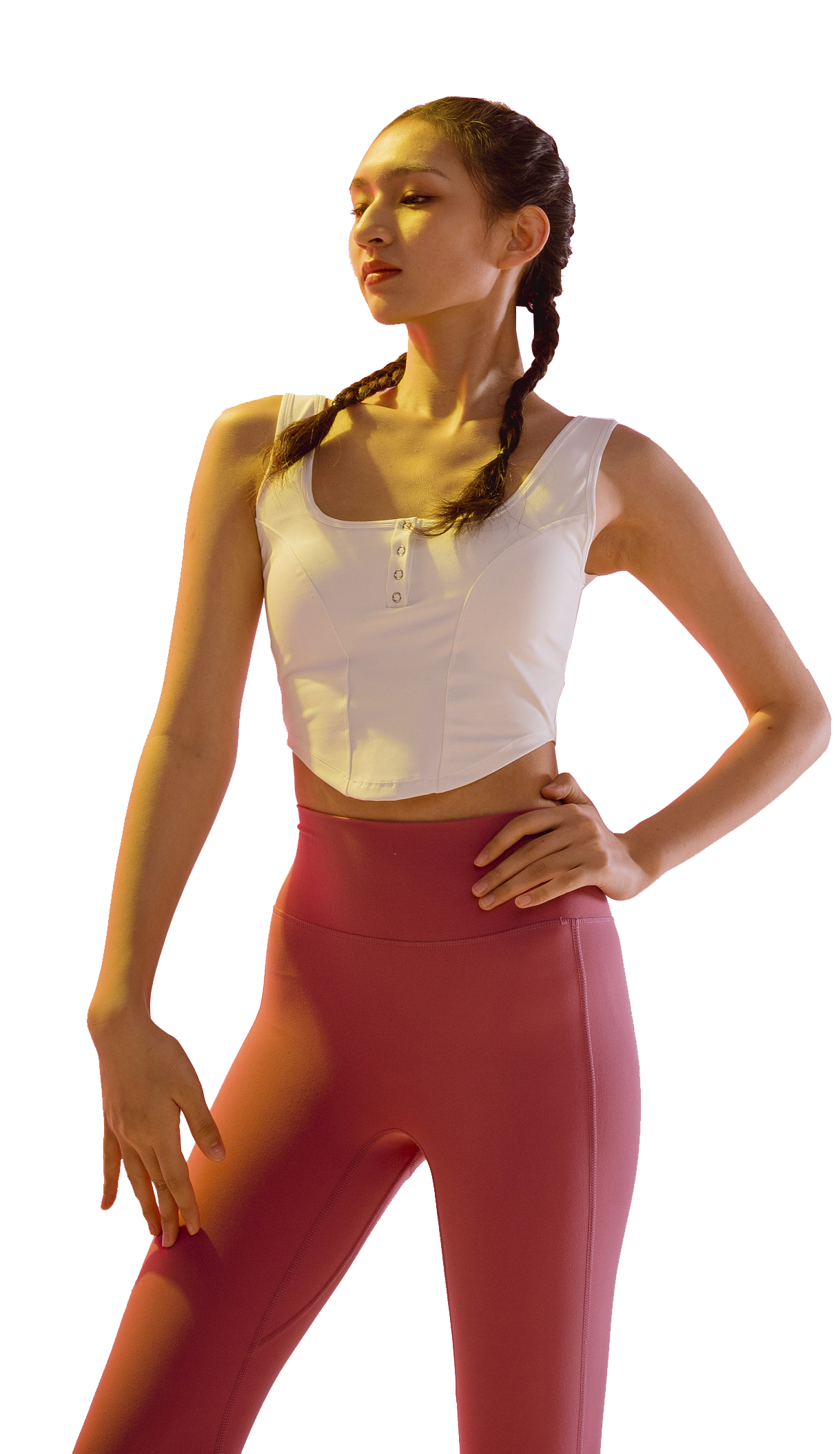 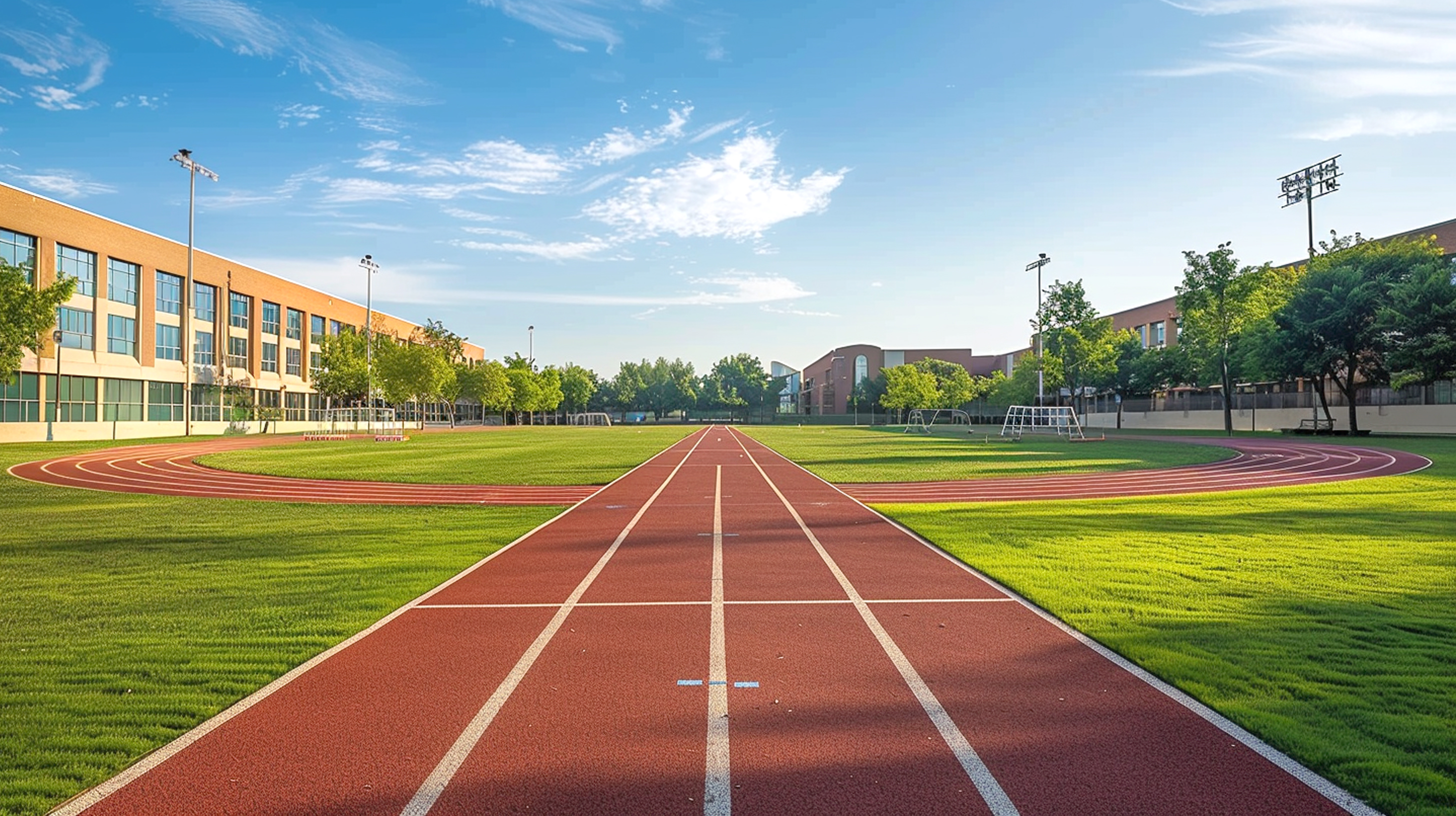 09
PART
模块检测内容及评价
（一）考核内容​
   运动能力​
体能测试：进行引体向上（男）/ 斜身引体（女）、坐位体前屈、平衡木行走等项目测试，评估力量、柔韧、平衡素质。​
技能考核：个人完成一套技巧套路或双杠动作组合，从动作规范、难度、流畅性、表现力等方面评分；集体项目考核团队协作与动作完成质量。​
   健康行为​
锻炼习惯：统计学生课外自主练习次数、参与体操社团活动情况。​
知识应用：通过笔试考查健康知识掌握程度；观察学生在训练中热身、拉伸、自我保护等行为表现。​
   体育品德​
体育精神：观察学生在训练中面对困难的态度与表现。​
体育道德：记录学生在比赛中遵守规则、尊重对手与裁判的情况；评价团队协作中的责任感与奉献精神。​
（二）评价方式​
过程性评价（40%）：包括课堂表现（出勤、参与度、进步幅度）、课外锻炼记录、小组评价等。​
终结性评价（60%）：体能测试成绩（20%）、技能考核成绩（30%）、健康知识笔试（10%）。​
采用教师评价、学生自评、互评相结合的方式，综合评定学生成绩，反馈评价结果并提出改进建议。
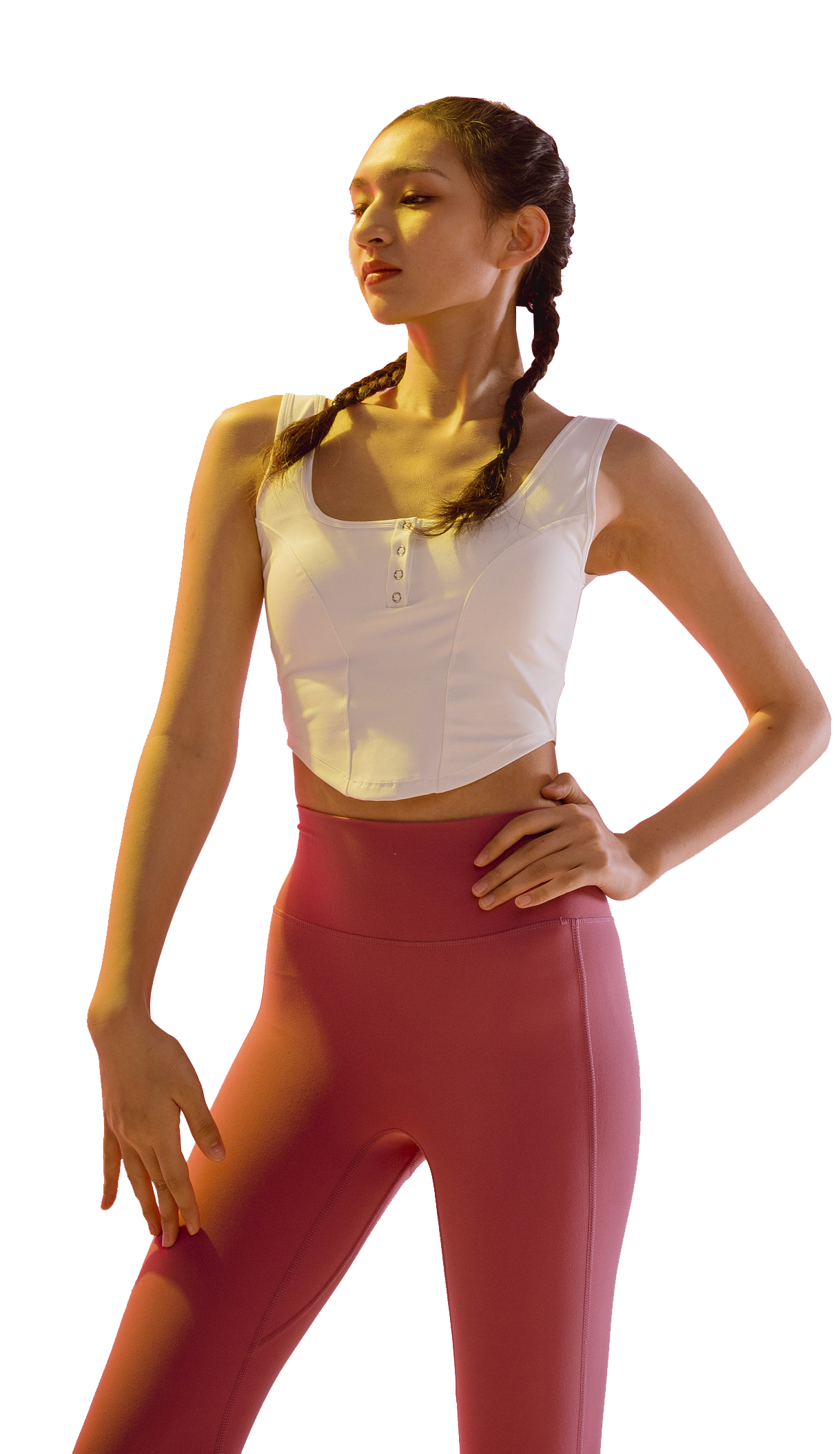 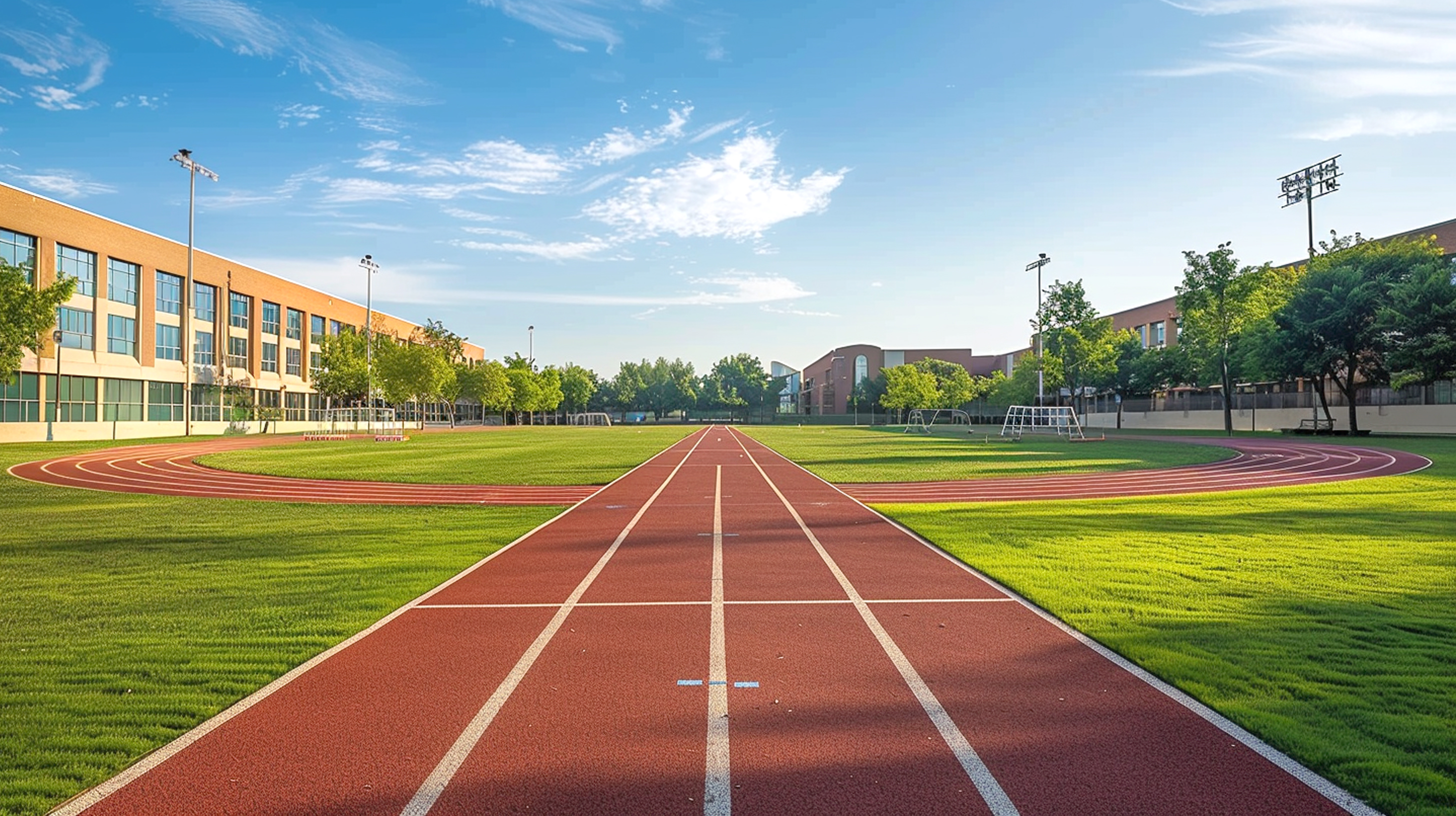 010
PART
模块教学反思
（一）目标达成​
通过 18 课时教学，多数学生掌握了体操基本动作，身体素质显著提升，在班级展示与校内比赛中表现出良好的运动能力与团队协作精神。但部分学生在高难度动作学习上仍存在困难，艺术表现力的培养效果未达预期，需在后续教学中加强个性化指导与专项训练。​
（二）课时安排​
整体课时分配合理，但体能训练与技能教学的时间协调需优化。例如，部分学生因体能不足影响技能学习进度，后续可适当增加体能训练比重，并将体能练习与技能训练有机结合。​
（三）教学组织​
分层教学有效满足了不同水平学生需求，但在高难度动作的安全保护组织上存在不足，部分学生因保护不当产生恐惧心理。未来需加强保护方法的教学与演练，确保训练安全。
主要经验与改进
主要经验与改进​
    经验方面，游戏教学法、小组合作学习极大提升了学生学习兴趣与参与度；信息化教学手段辅助动作纠错效果显著。
    改进方向为进一步开发多样化教学资源，针对学生心理问题设计专门辅导课程，同时加强与校外体操机构合作，拓展学生学习资源与展示平台。
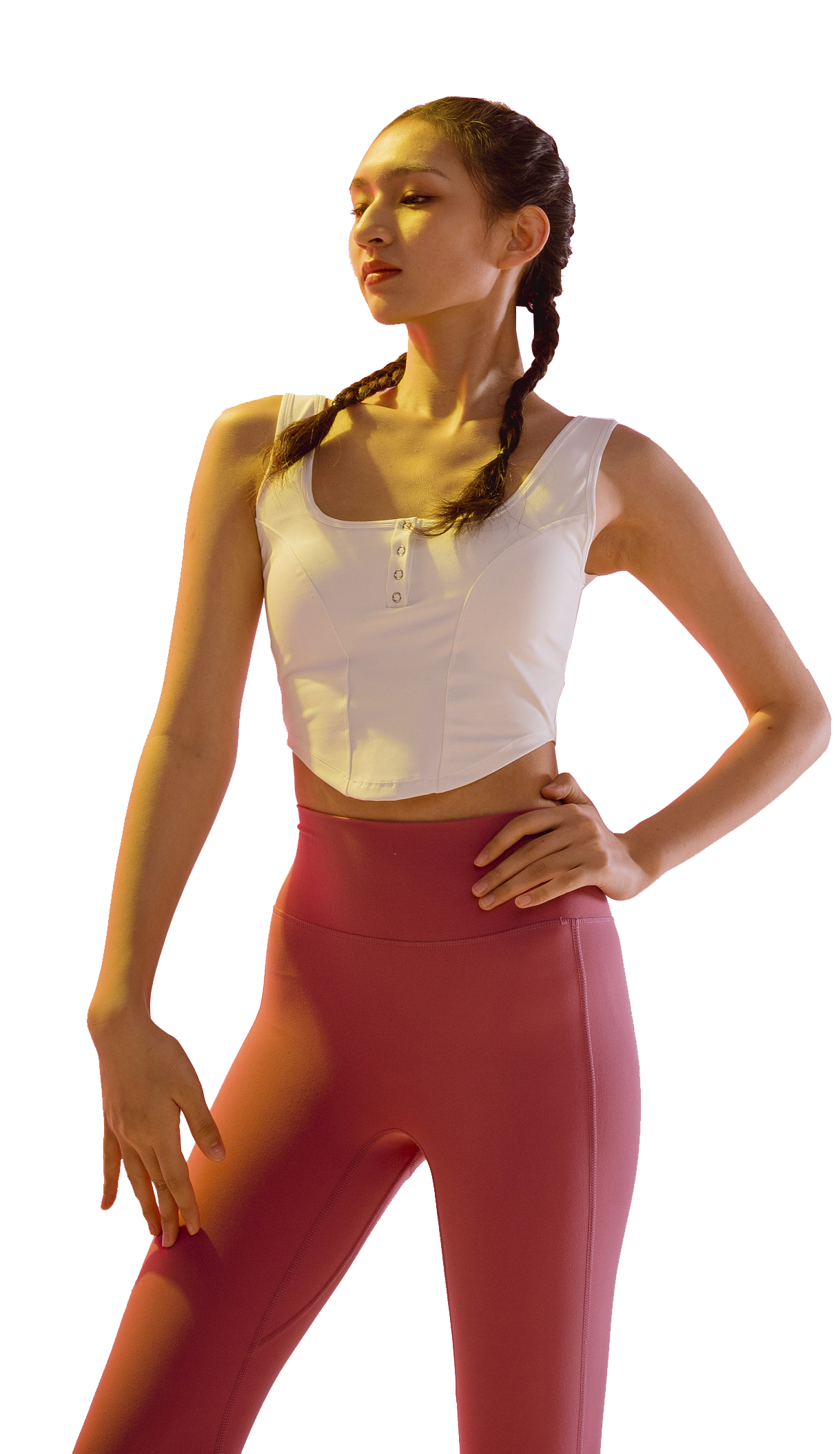 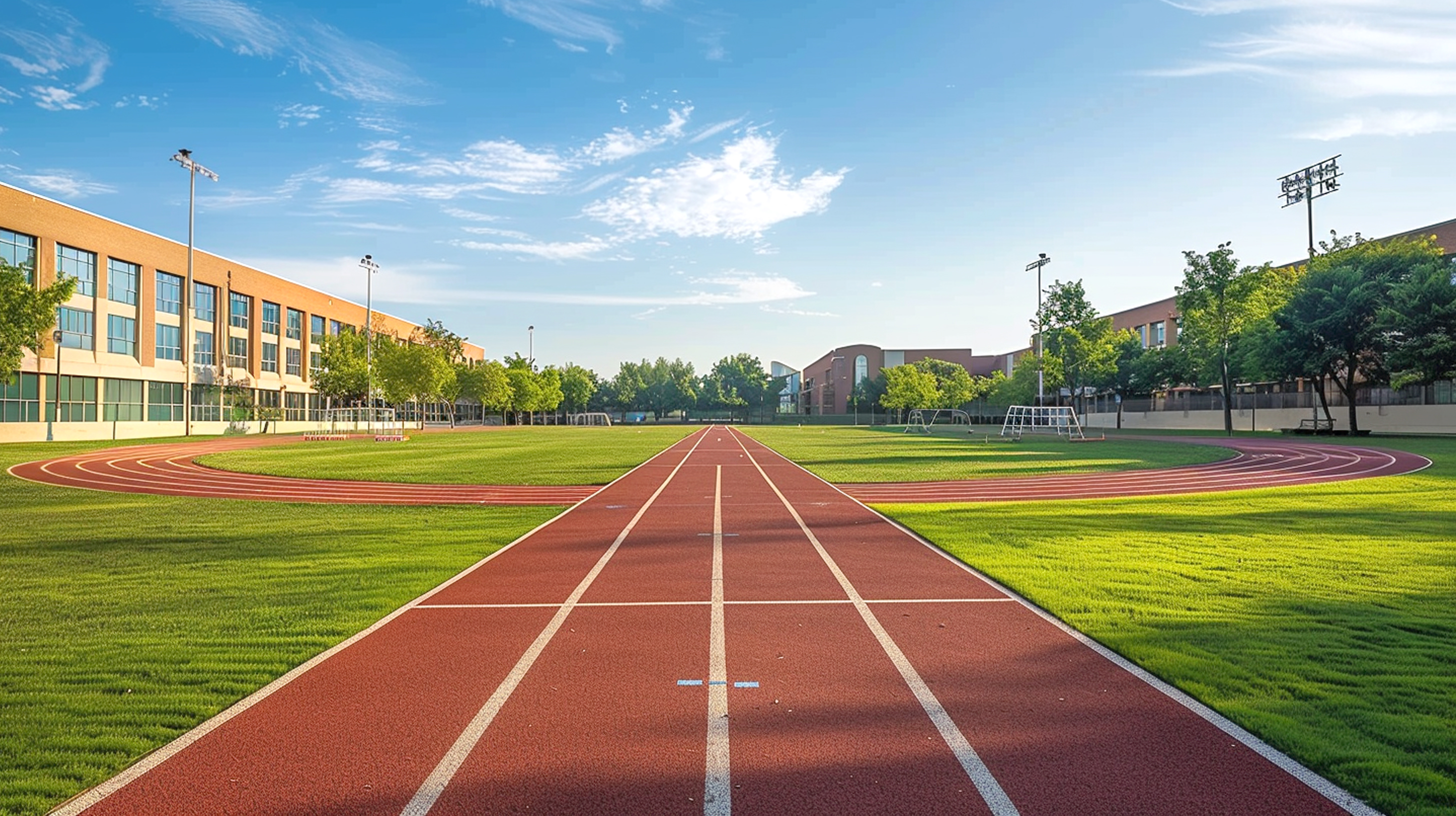 011
PART
模块作业设计
周一至周五作业：每日进行 10 分钟柔韧练习，包括压腿、下腰、肩部拉伸（可参考线上教学视频）；完成 15 个俯卧撑（女生可采用跪姿俯卧撑）或 10 次双杠支撑摆动辅助练习（借助低双杠或课桌模拟）。​
周末作业：自主编排一段 30 秒的体操小套路（包含至少 3 个学过的动作），录制视频并上传至班级学习群，与同学分享交流；参与一次户外体育活动（如慢跑、跳绳），时长 20 分钟，提升心肺功能 。
01
02
03
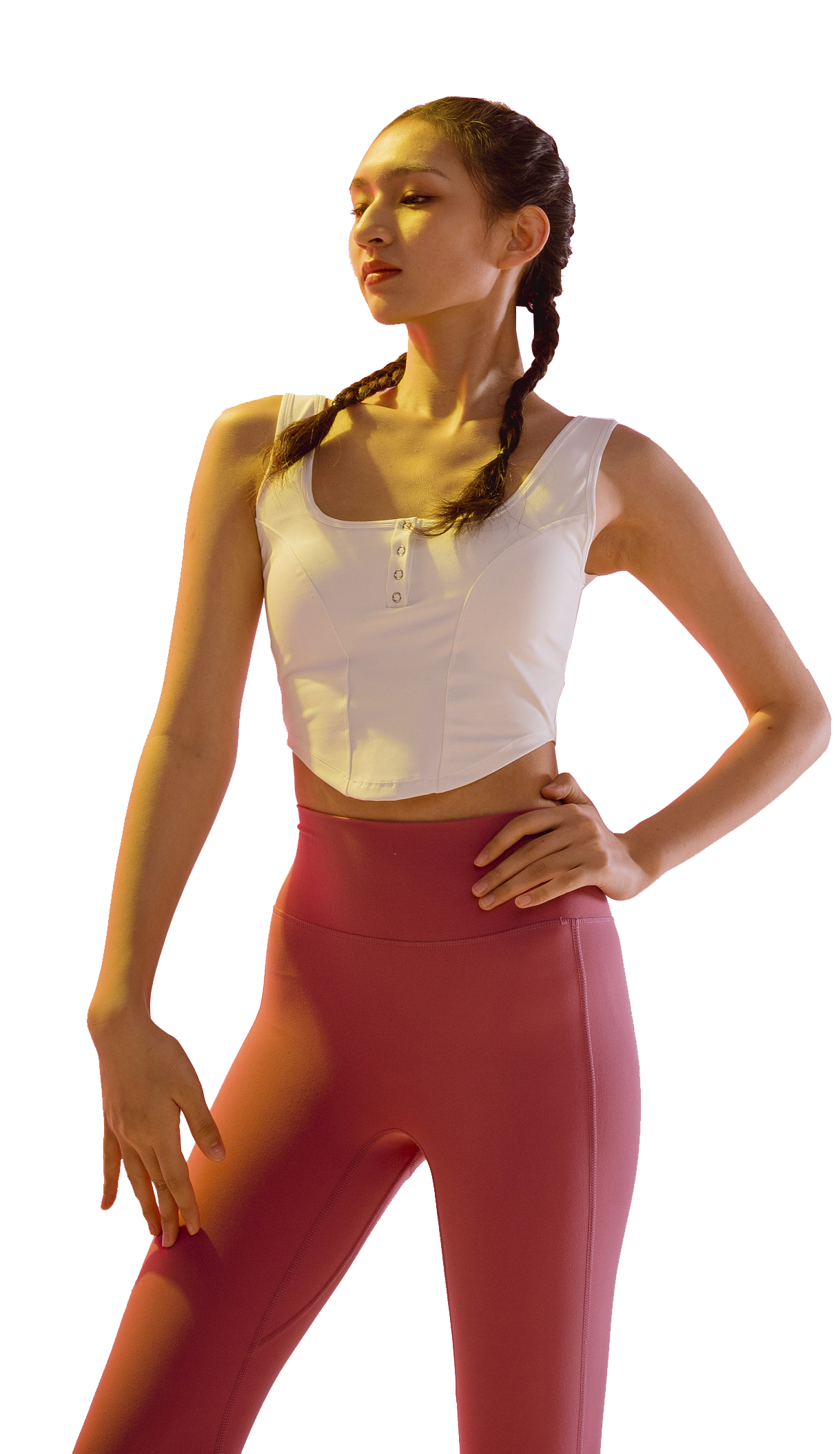 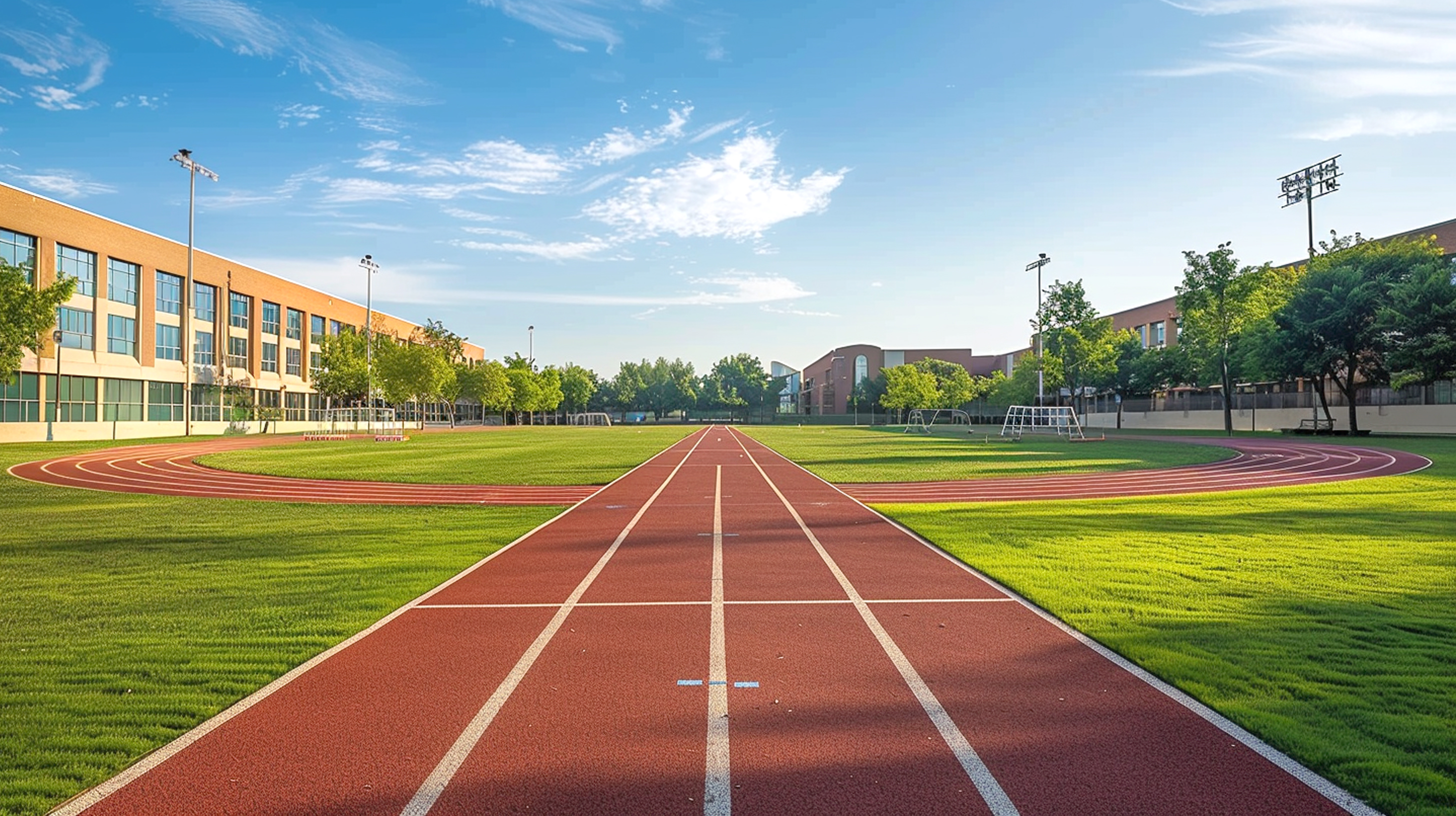 12
PART
课时教学设计
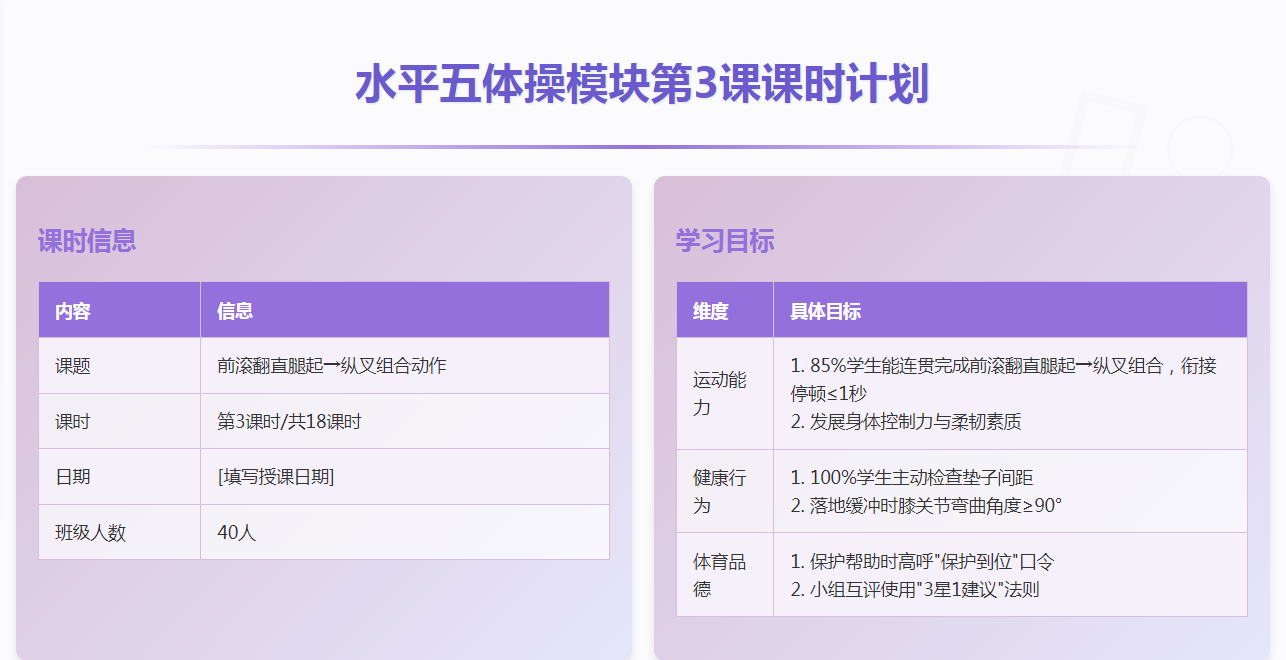 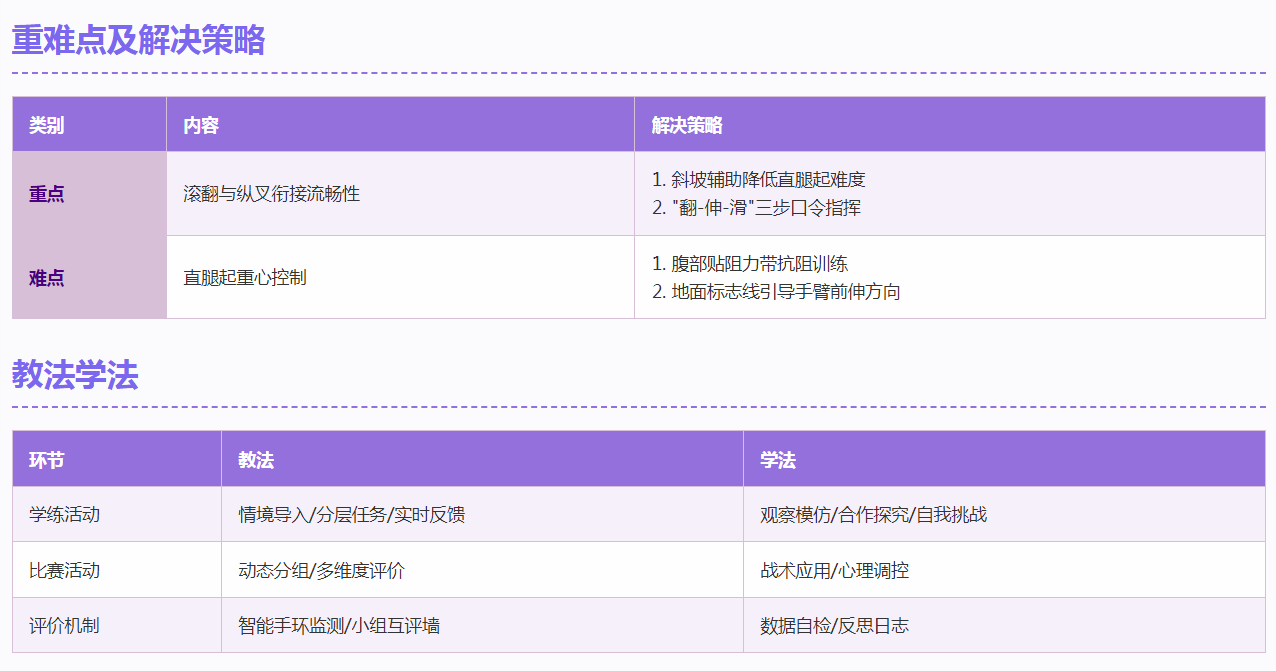 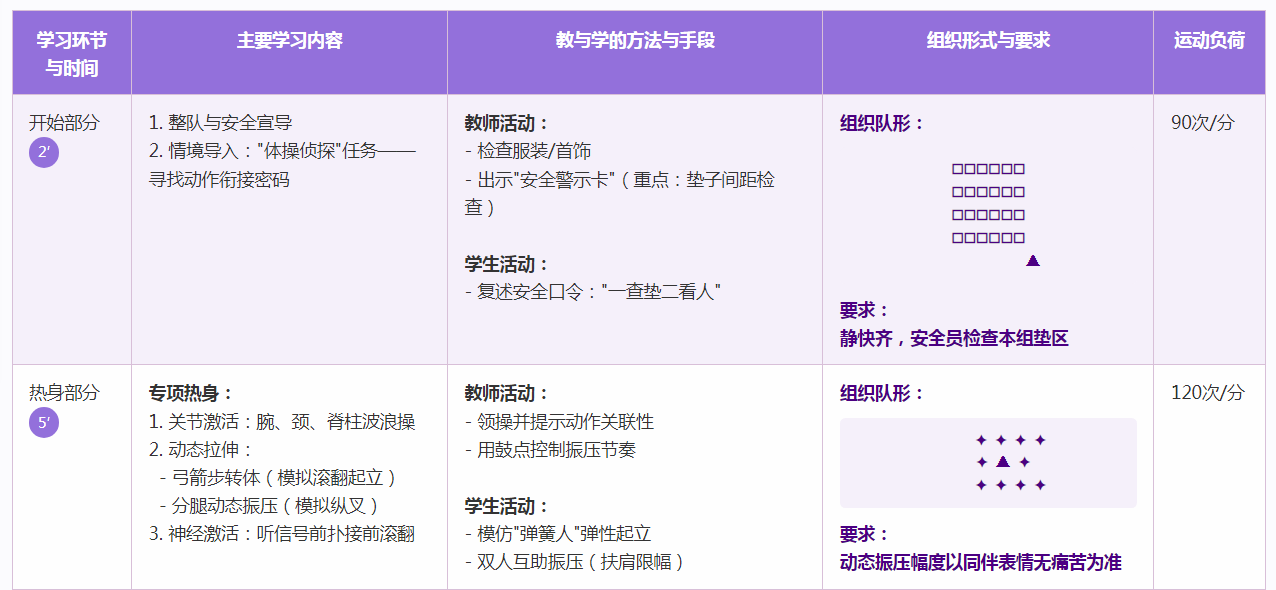 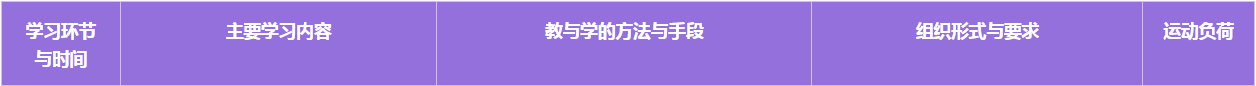 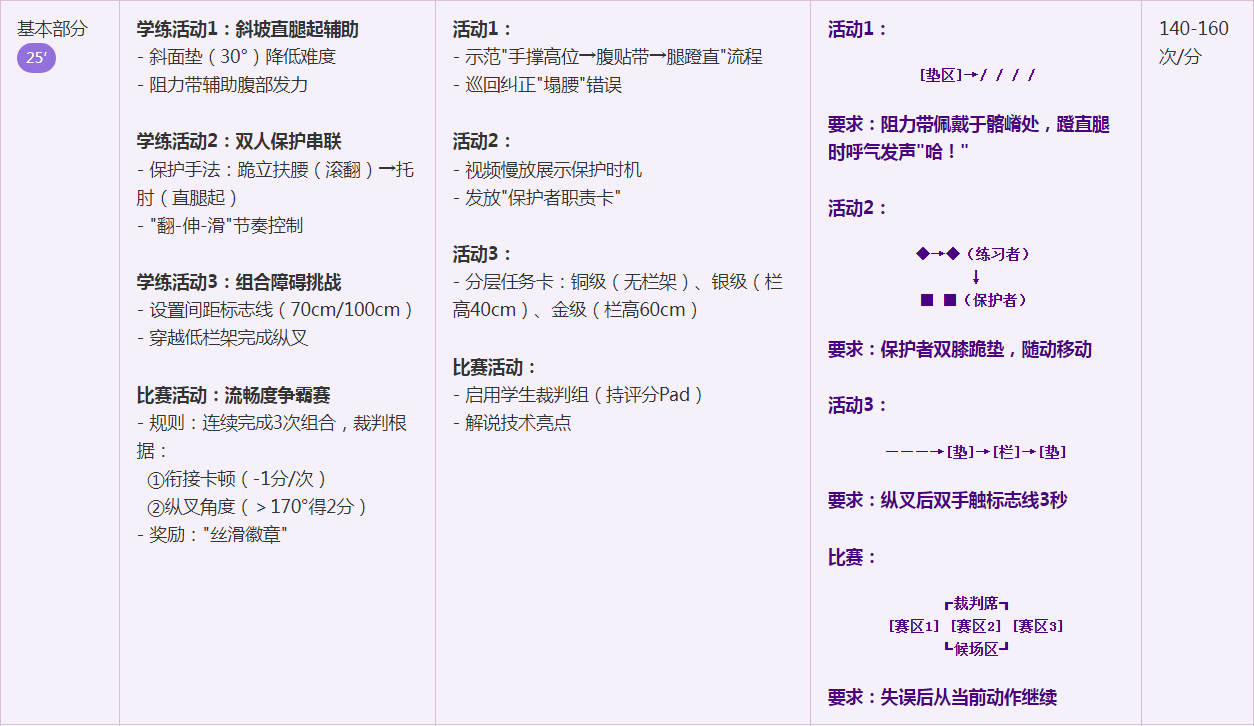 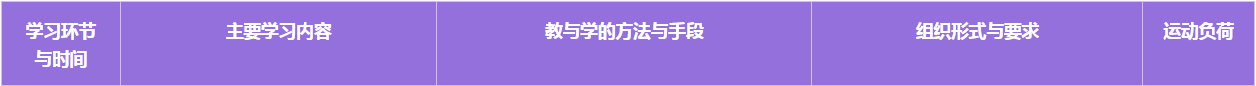 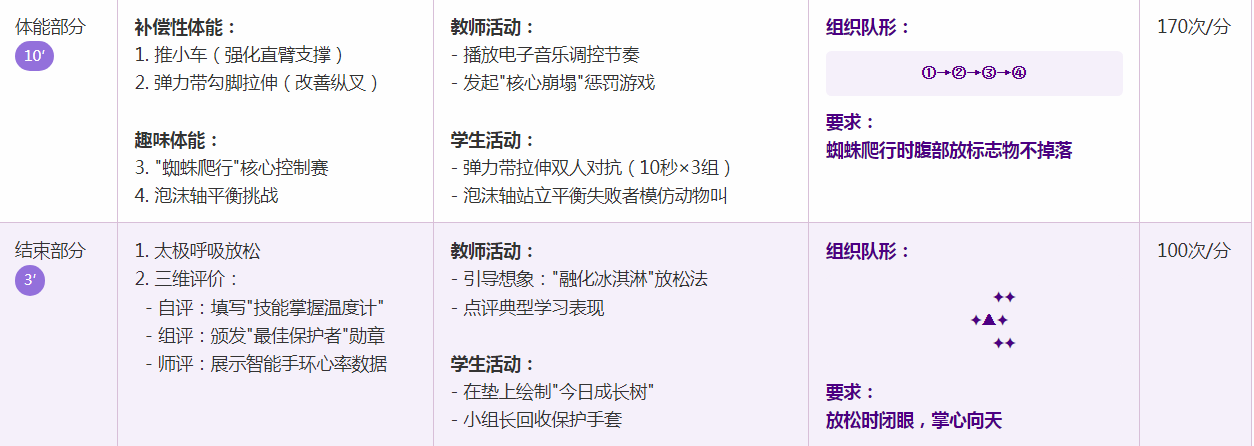 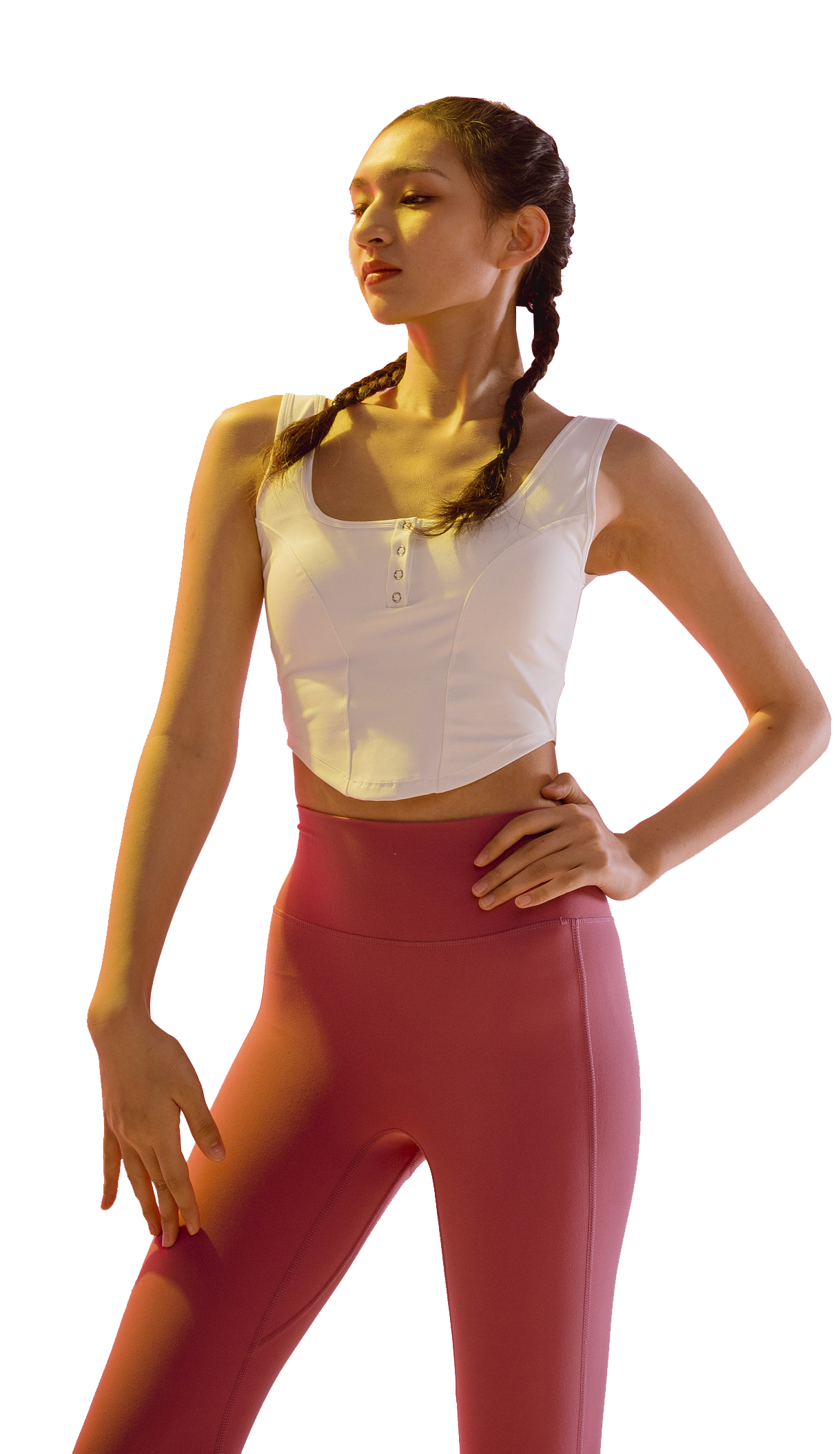 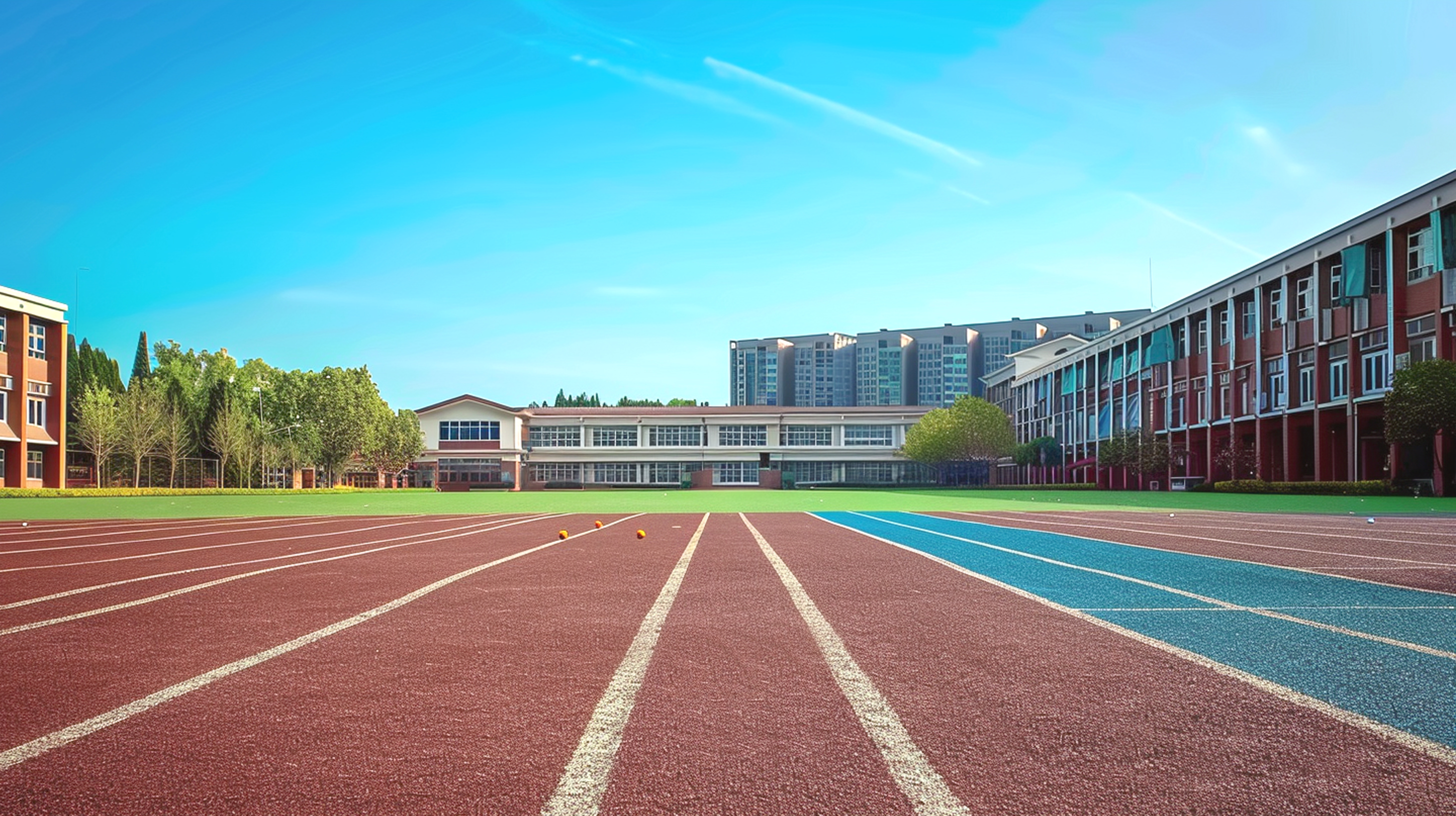 谢谢大家
POWERPOINT DESIGN
汇报人
AiPPT
汇报时间
2025.7